WP3.1.1 Pool Thermal-hydraulicsStarccm+ for MYRRHA
Vincent Moreau (CRS4)
Fourth Progress meeting, March 9, 2017
NRG Petten, Netherlands
Foreword
An operational CFD model of MYRRHA was presented 6 month ago at KIT, with many improvement/new features
The model had 2 major issues:
Wrong free surface height ( about 1.2m too low)
Unpractical and unfit ACS numerical structure
An updated model is presented here with:
A corrected free-surface level
An ACS model structure consistent with SCK.CEN input.
NRG Petten, Thursday March 9t,h 2017
2
Summary
NRG Petten, Thursday March 9t,h 2017
3
Numerical model structure
Three macro domains: 
	Outer domain: ancillary systems
	Intermediary domain: core barrel surrounding
	Central domain: core line
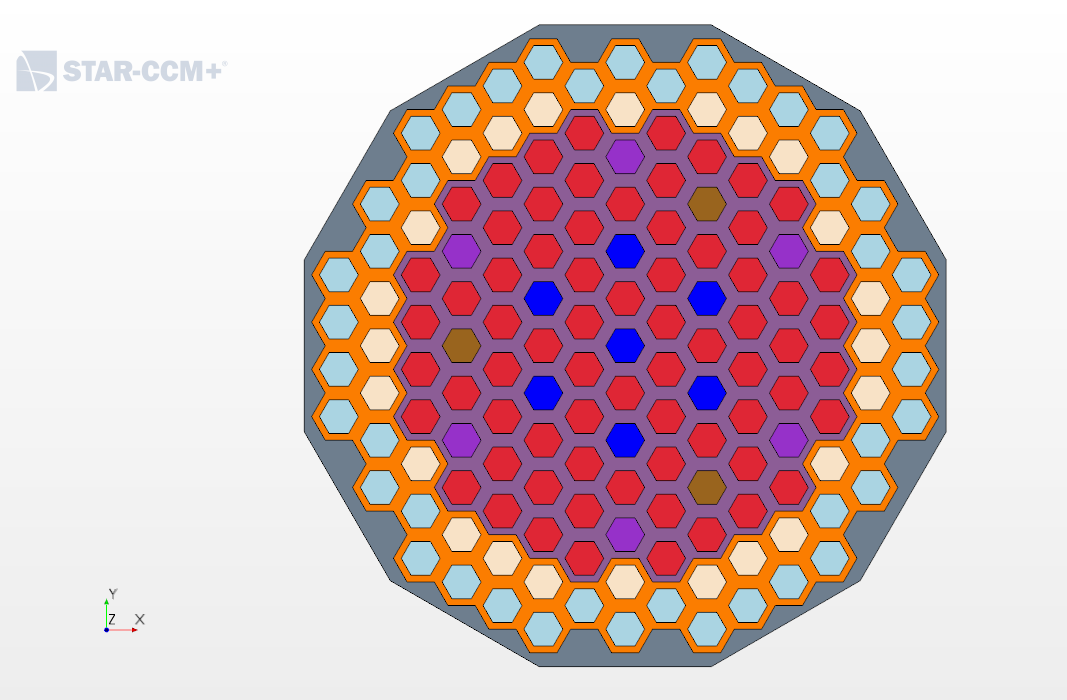 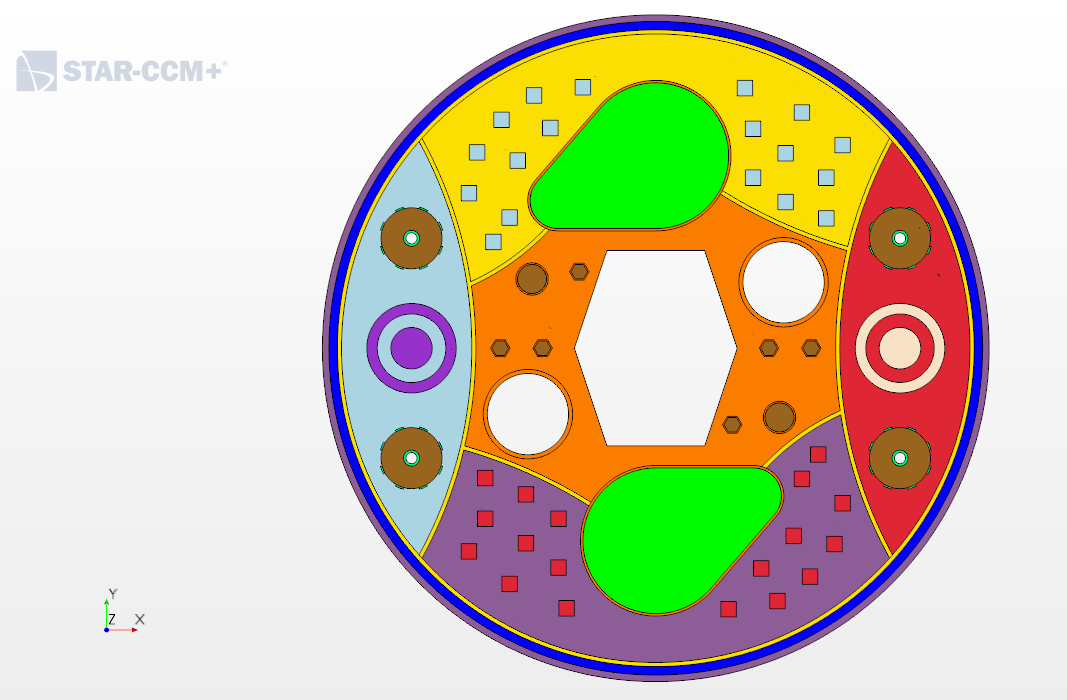 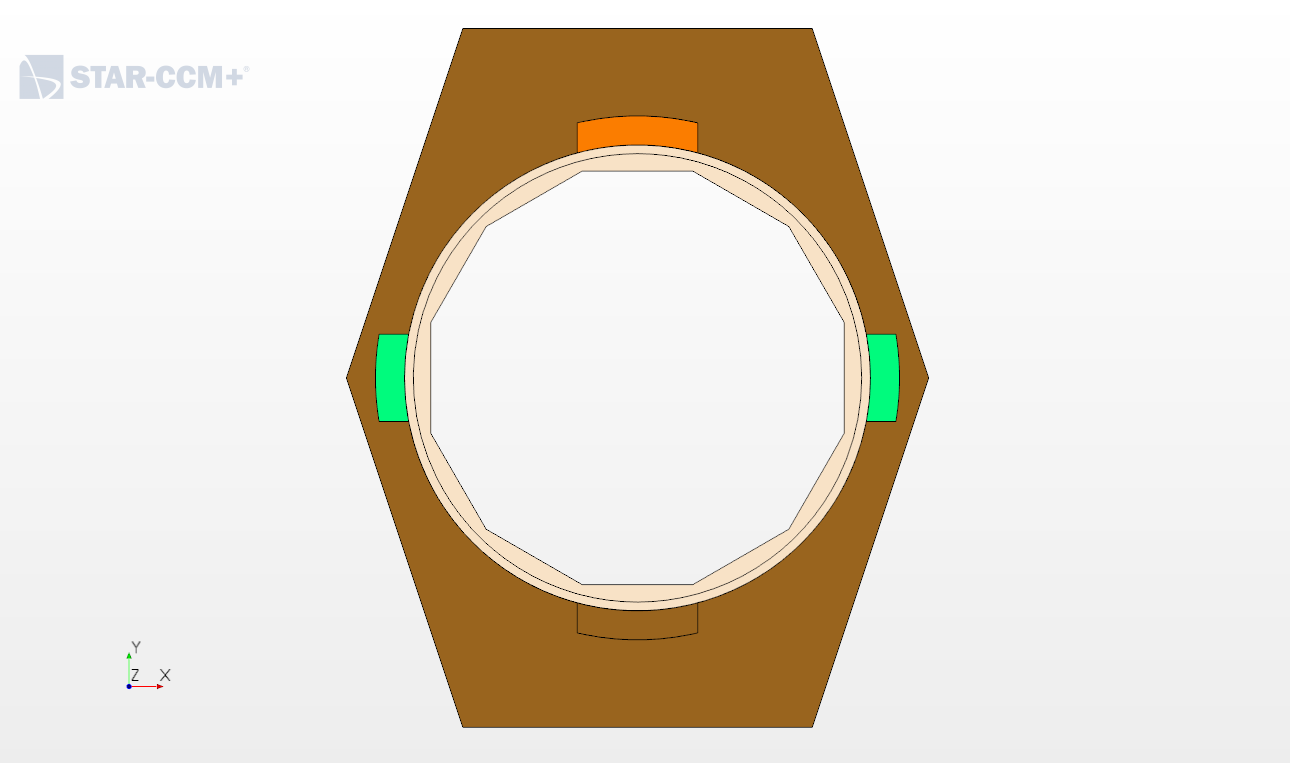 NRG Petten, Thursday March 9t,h 2017
4
Outer Domain: HX cut
Added bypass
Vertical penetrations up to top
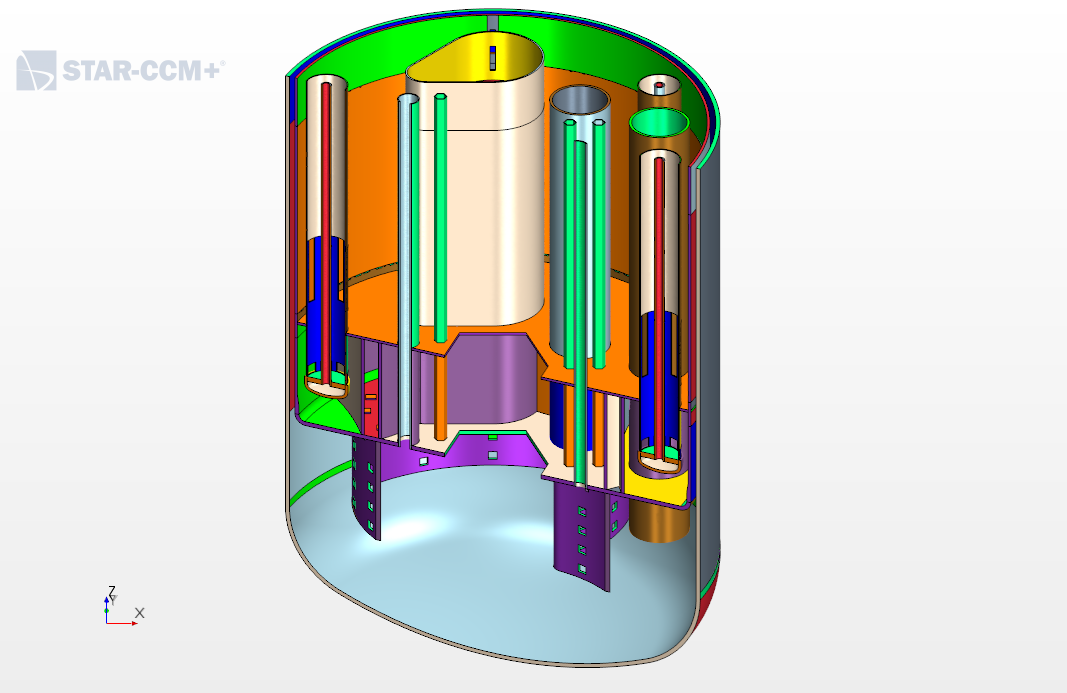 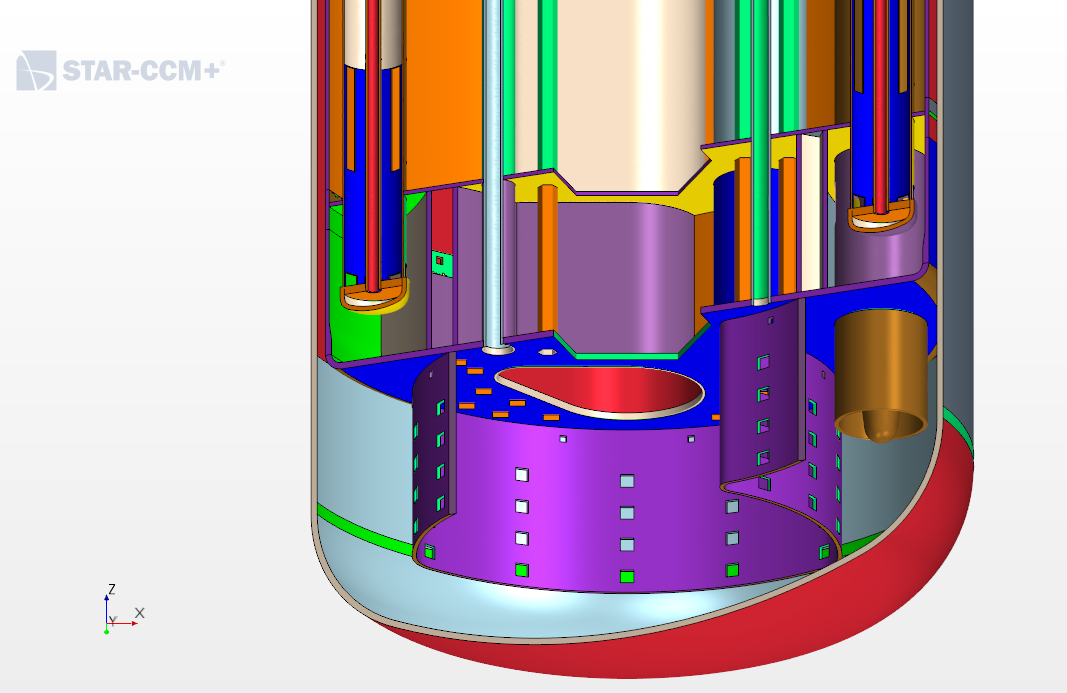 NRG Petten, Thursday March 9t,h 2017
5
Outer Domain: PP cut
Added bypass
Vertical penetrations up to top
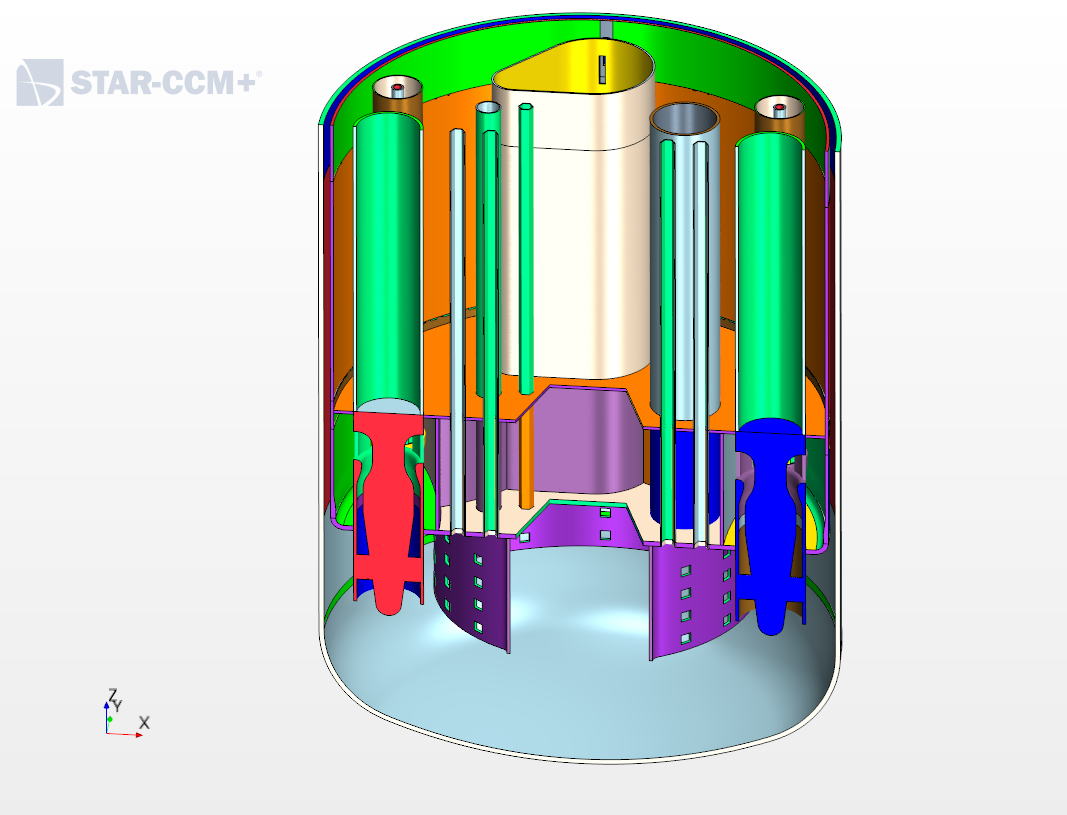 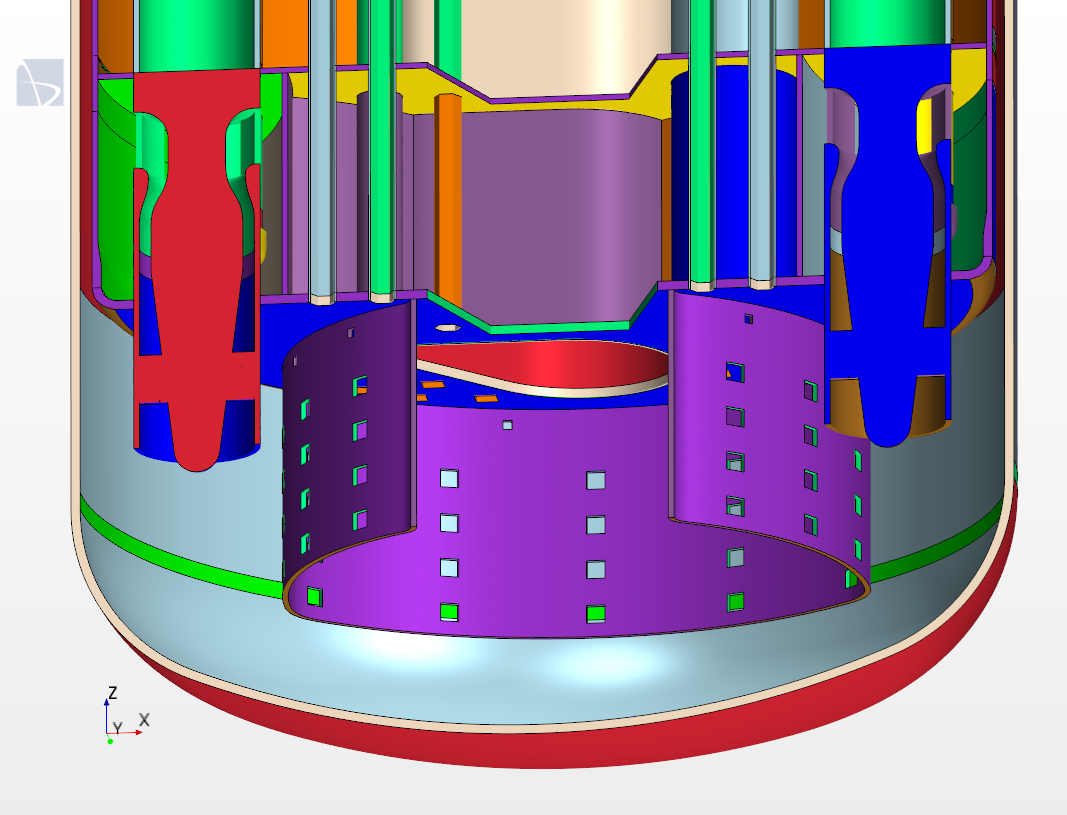 NRG Petten, Thursday March 9t,h 2017
6
Outer Domain: IVFH cut
Added bypass
Vertical penetrations up to top
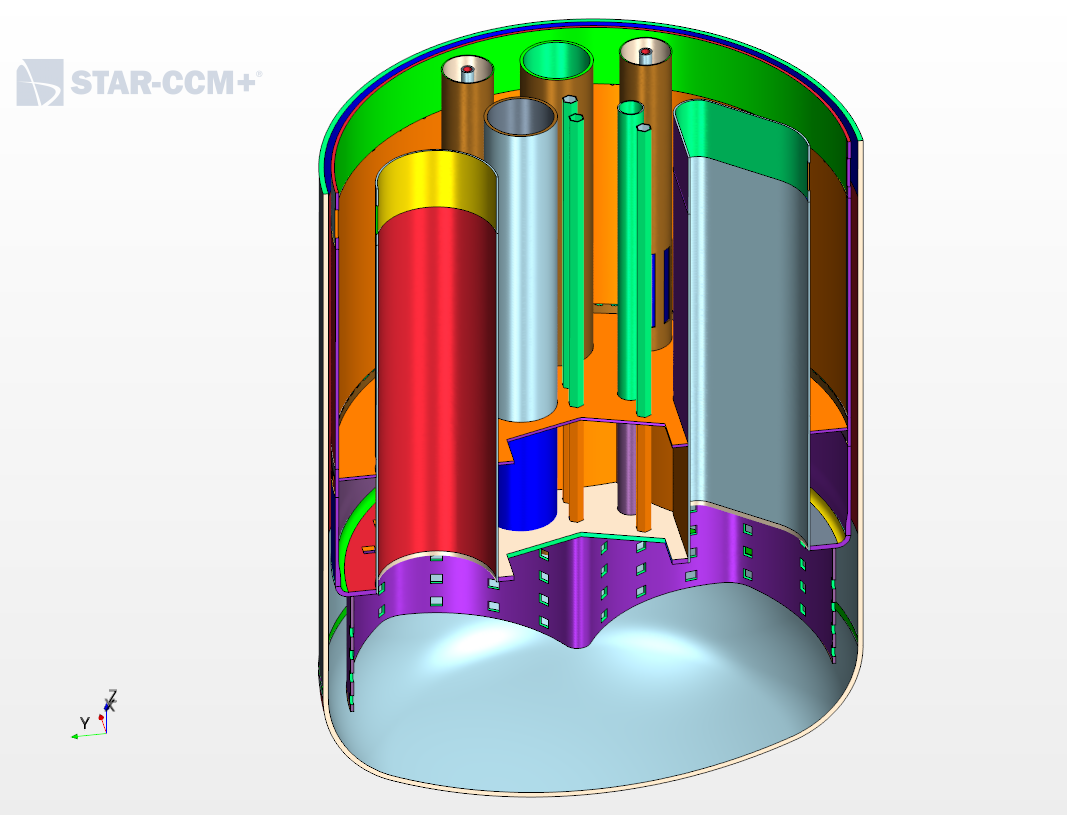 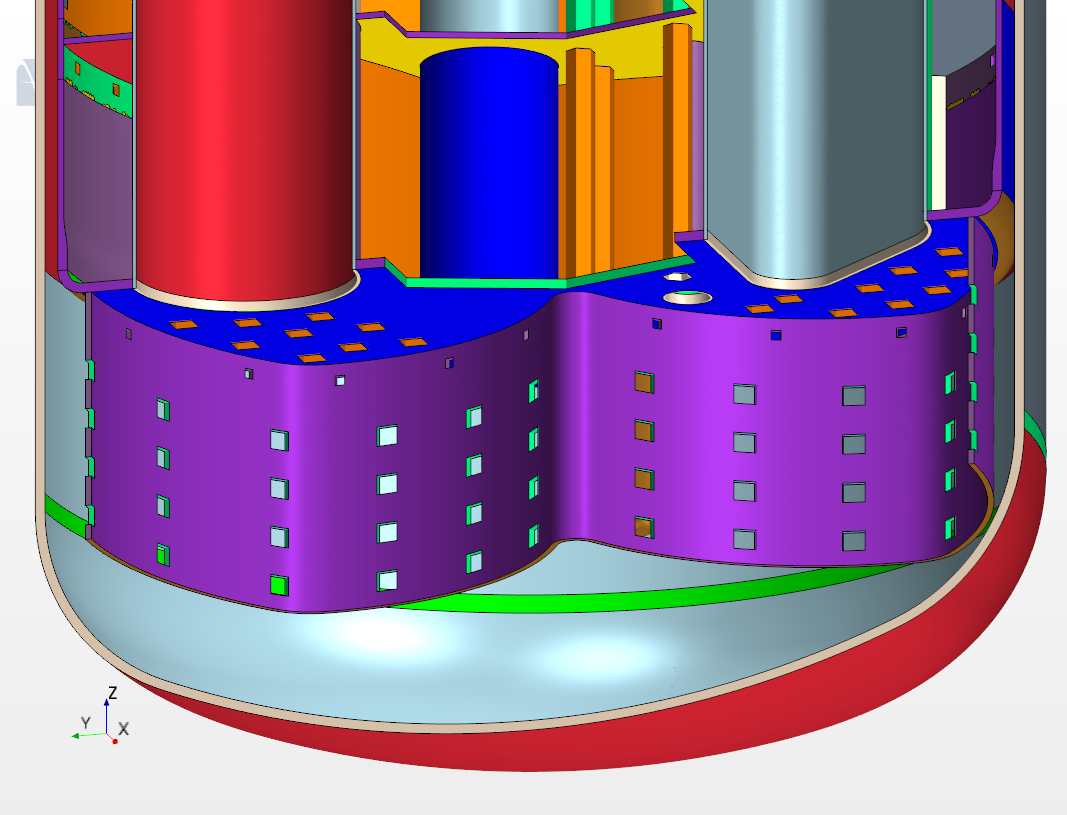 NRG Petten, Thursday March 9t,h 2017
7
Intermediary Domain
Structural part
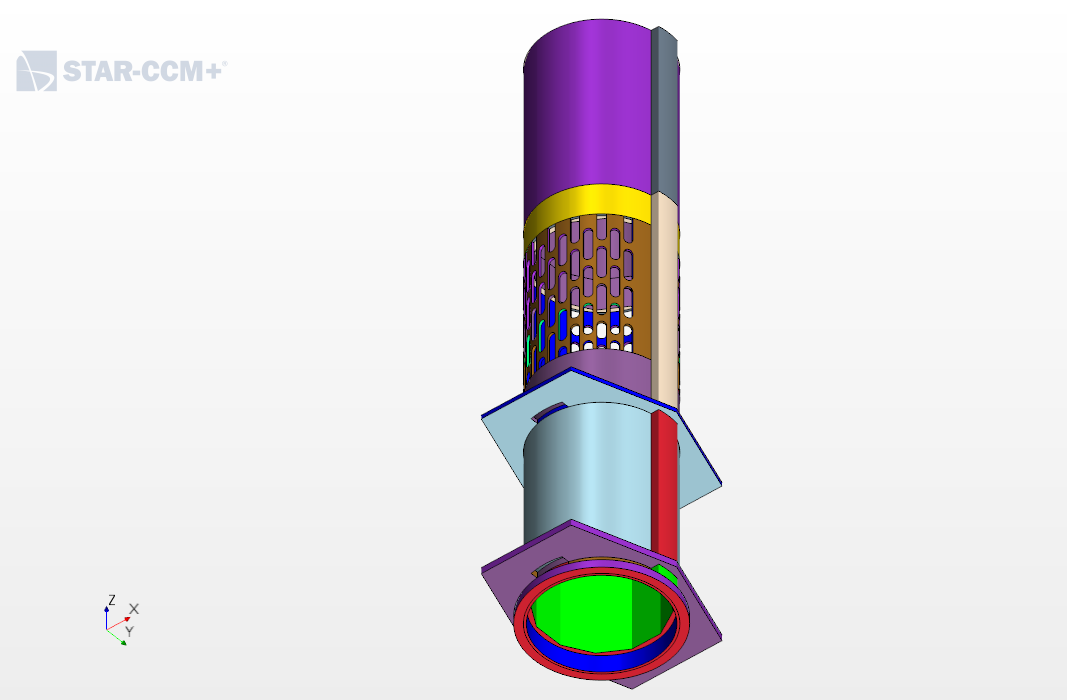 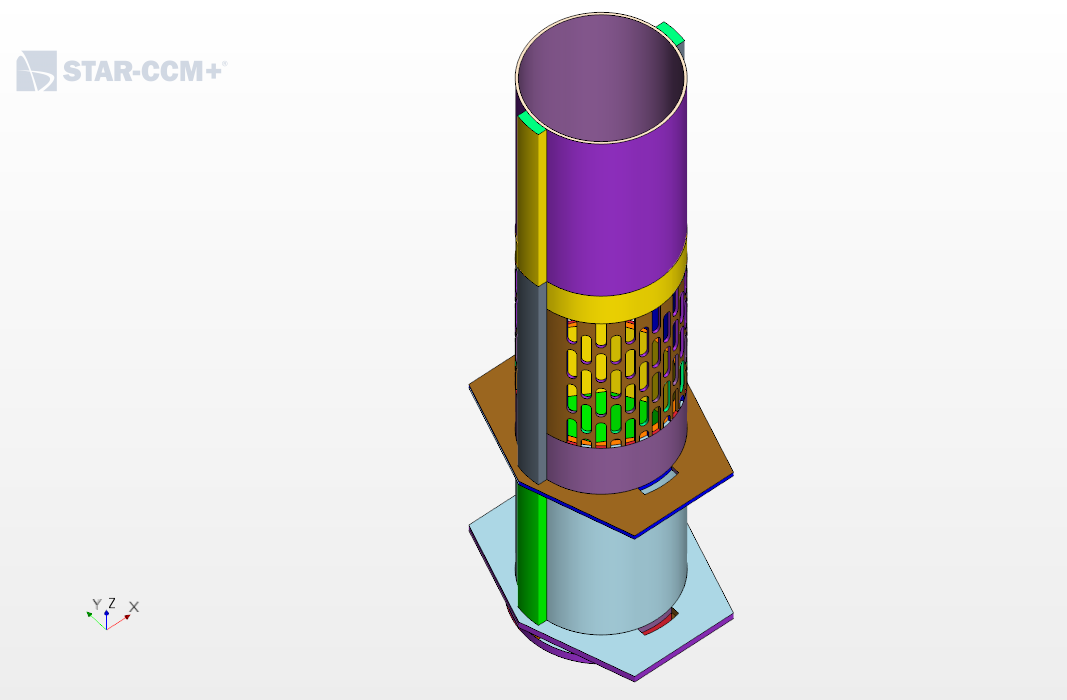 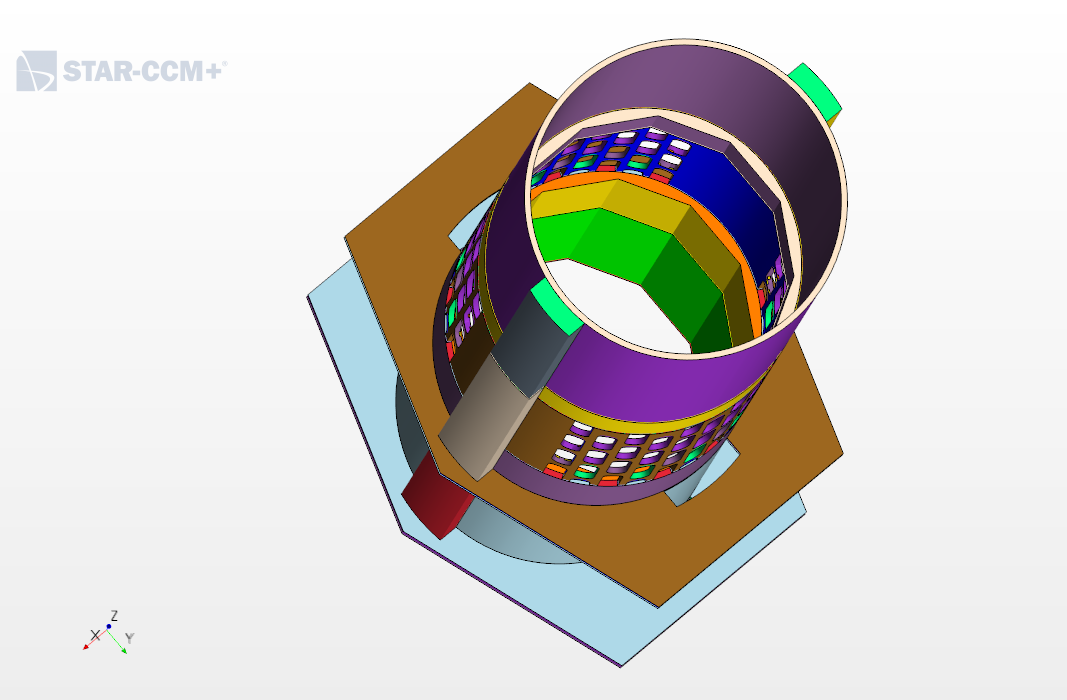 NRG Petten, Thursday March 9t,h 2017
8
Central Domain: stratification
Four vertical levels + 2 plugs
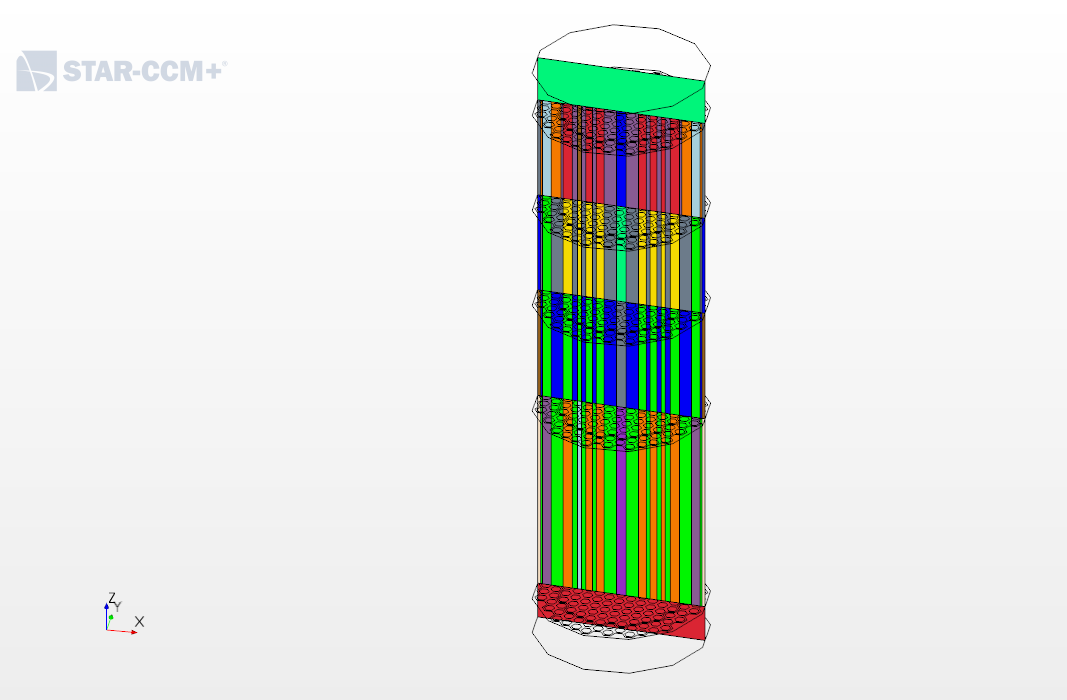 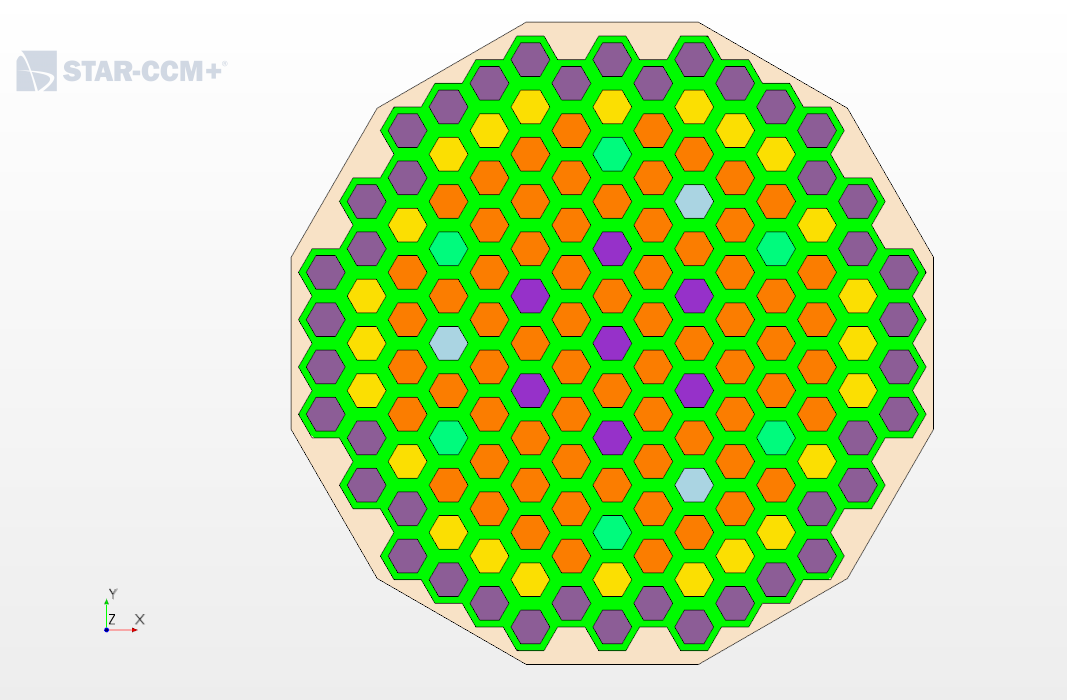 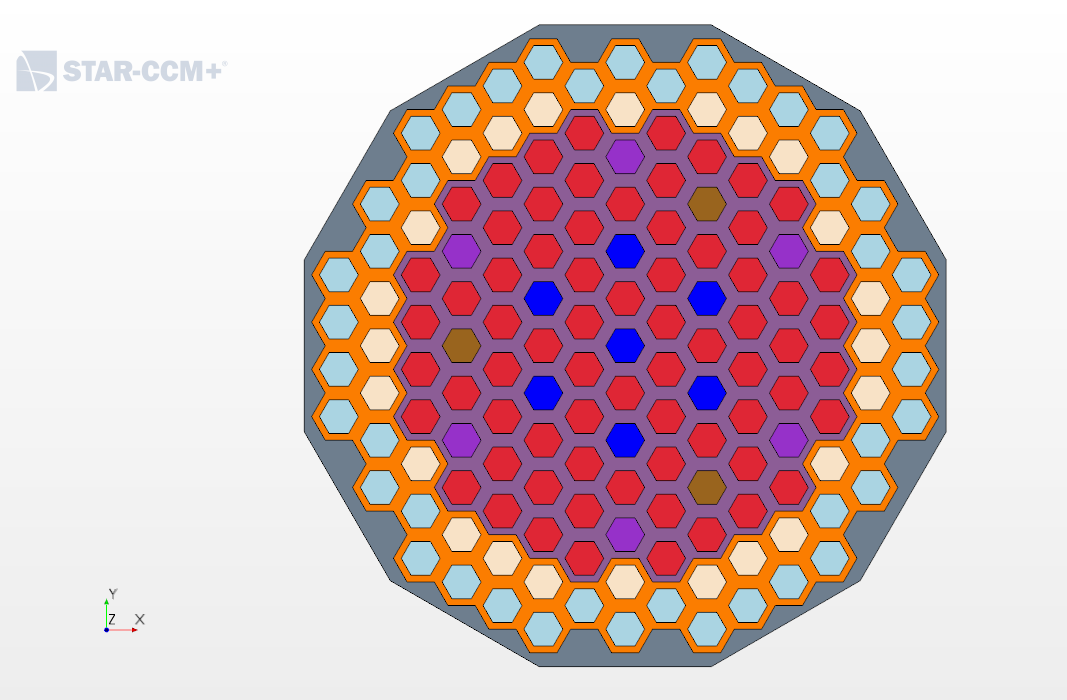 Core level
ADS Dummy Open level
NRG Petten, Thursday March 9t,h 2017
9
Outer domain relevant features
NRG Petten, Thursday March 9t,h 2017
10
Split of upper BC/upper layer
Before, the upper layer of the simulation domain was connected and a numerical outlet was added
Now, the vertical penetrations connect to the top and each one has a specific  pressure outlet 
The IVFHs and the inter-vessel ring have a specific upper layer to localize the treatment of the cover gas and free-surface.
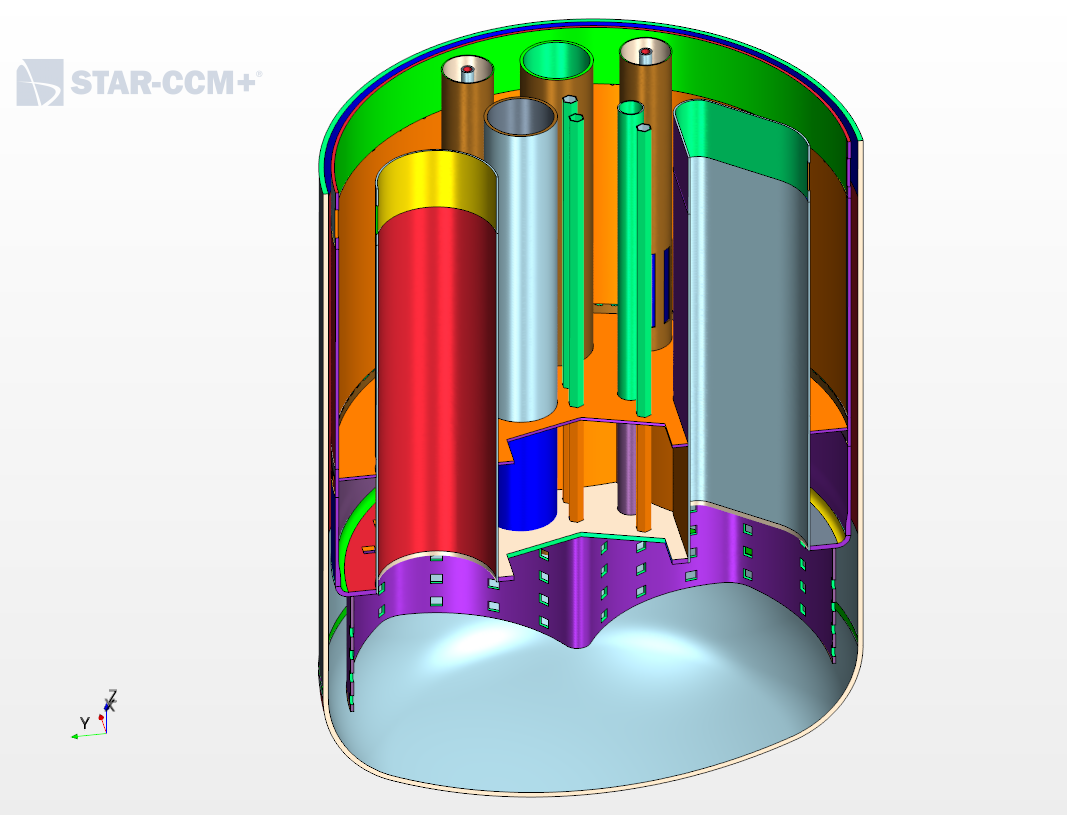 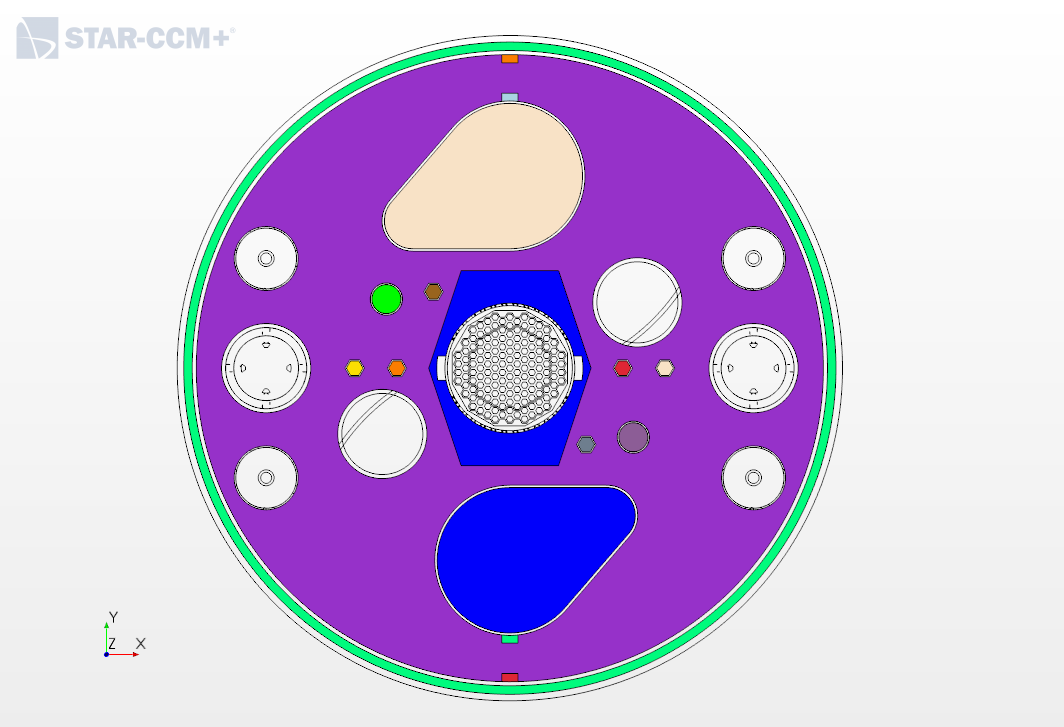 NRG Petten, Thursday March 9t,h 2017
11
Split to allow directed parts
Where possible, a directed mesh has been privileged
The domain splitting in part reflect this attempt
The structures, the IVFHs, the inter-vessel ring and the vertical penetrations use totally or partially this meshing method.
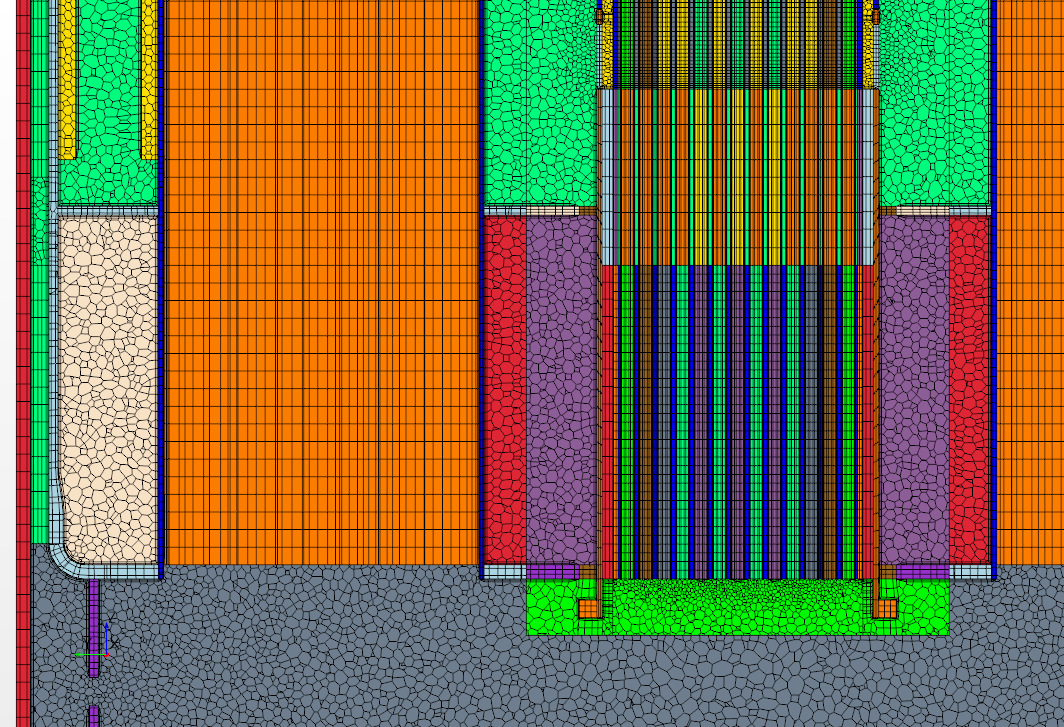 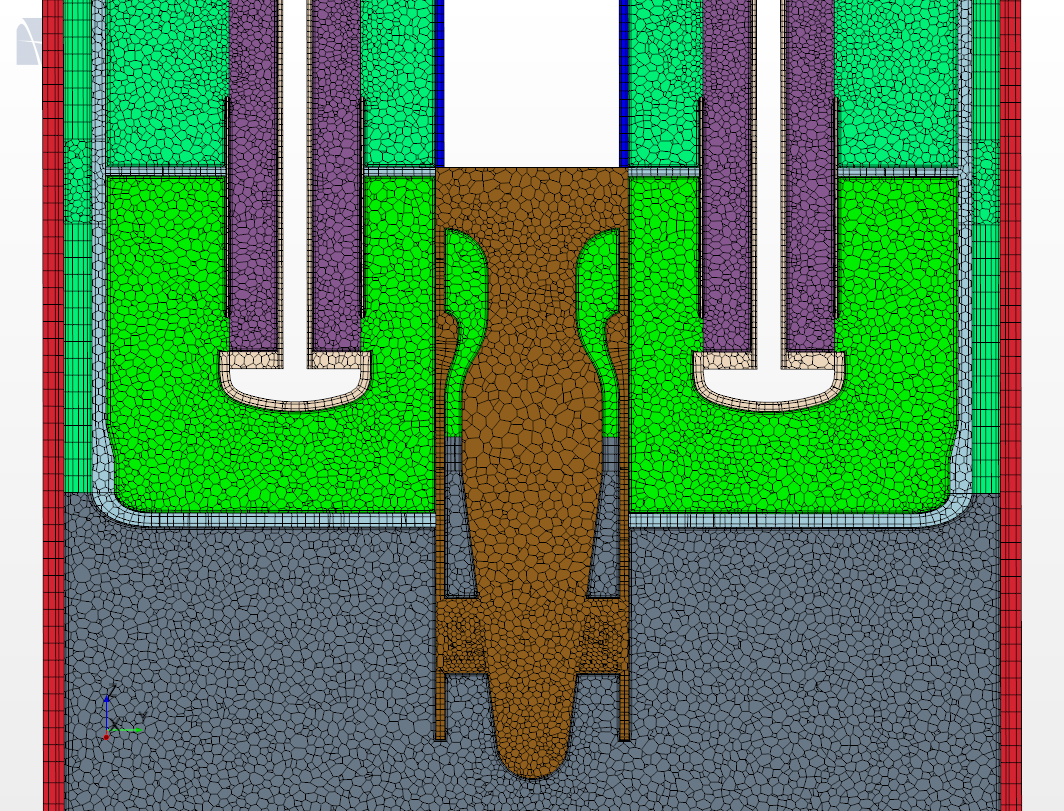 NRG Petten, Thursday March 9t,h 2017
12
Bypass
Rectangular slices drilled in the inner vessel and IVFH wall
Rectangular (almost) box to bring the cold flow at the hot plenum bottom.
Mass flow control at the bottom with a resisting porous baffle.
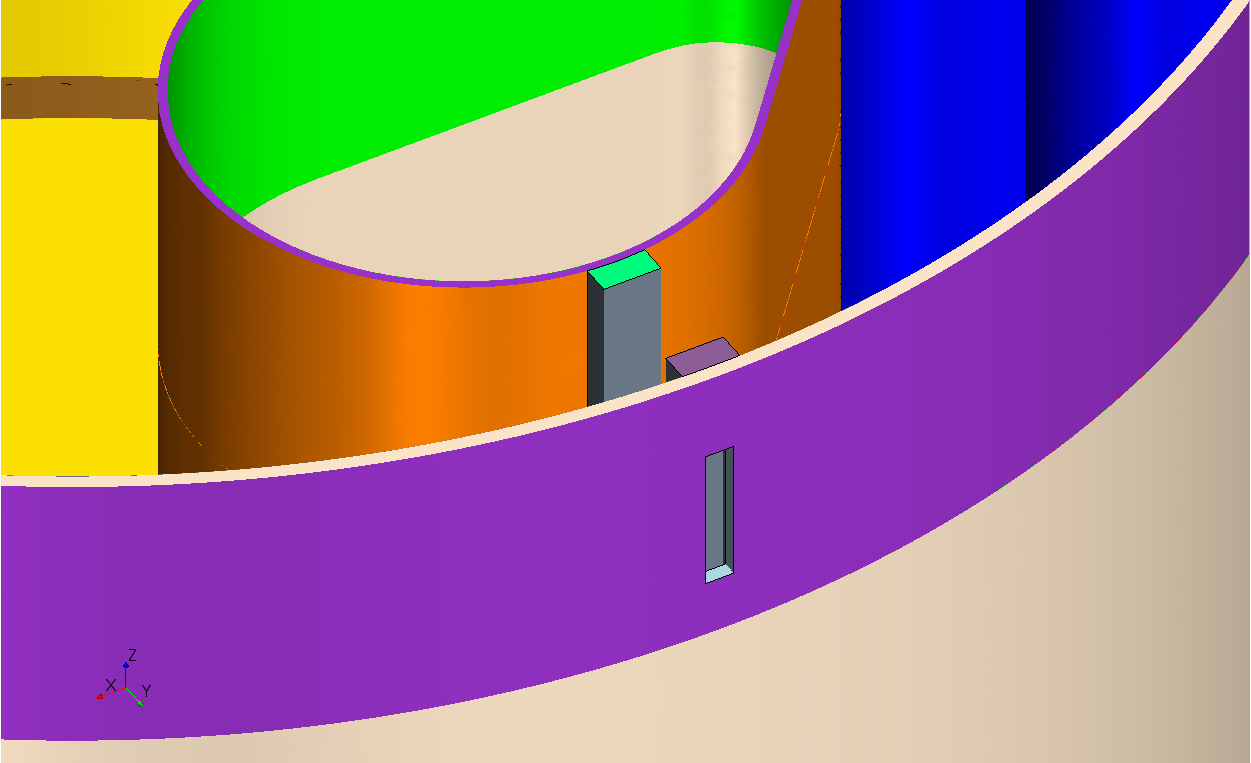 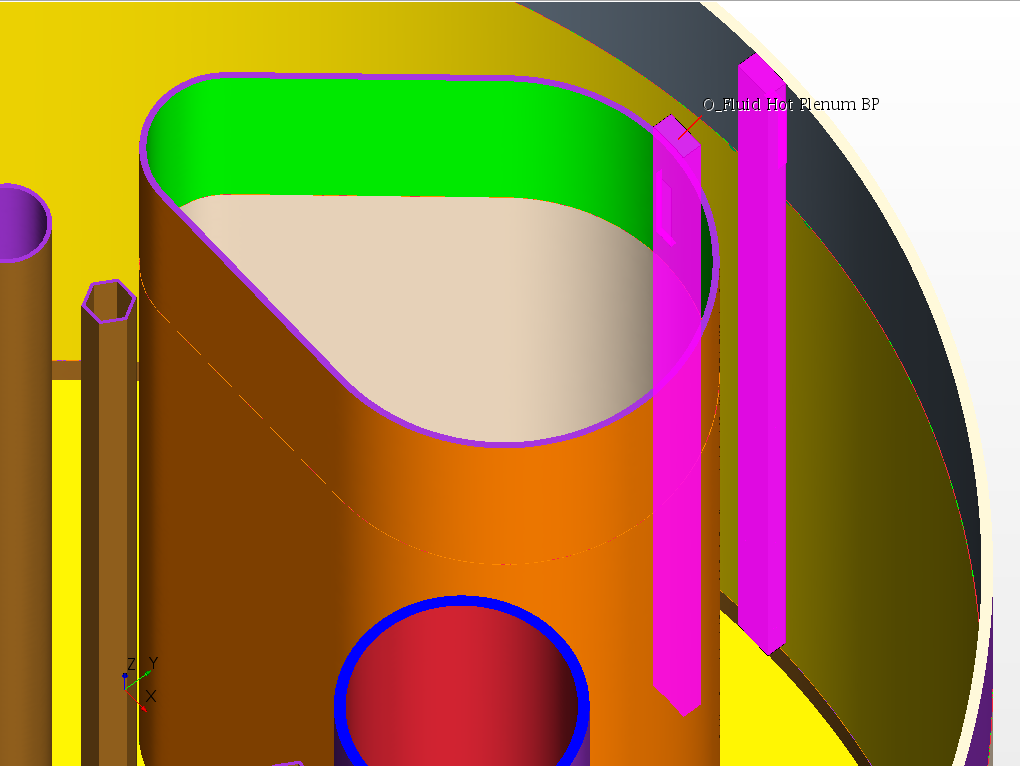 NRG Petten, Thursday March 9t,h 2017
13
Bypass: filling
Bypass operational only around nominal condition
Upper free surface level depend on: (i) LBE inventory, (ii) PP thrust and (iii) distribution of hydraulic resistances.
Right level by trial and errors on (i) and (ii)
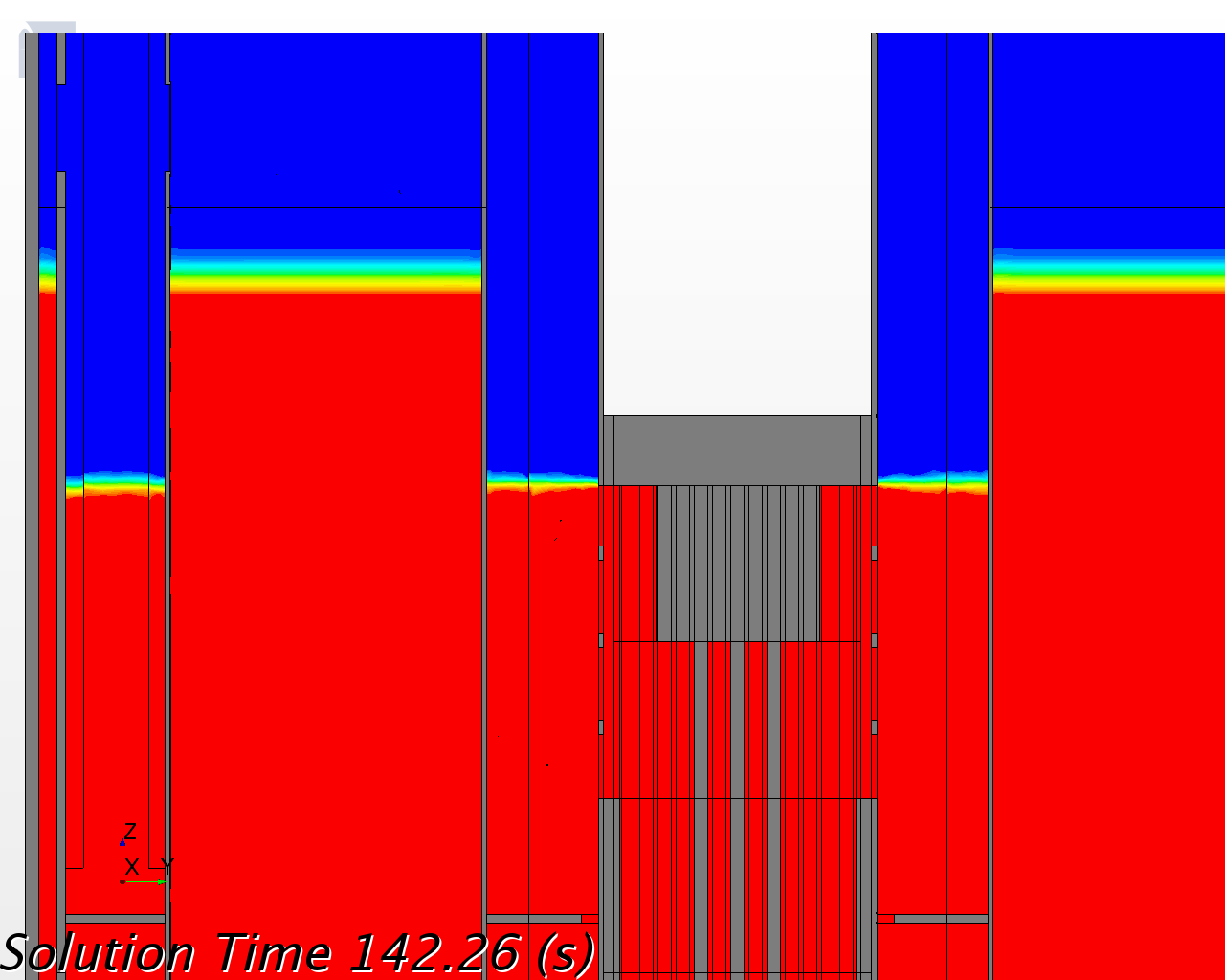 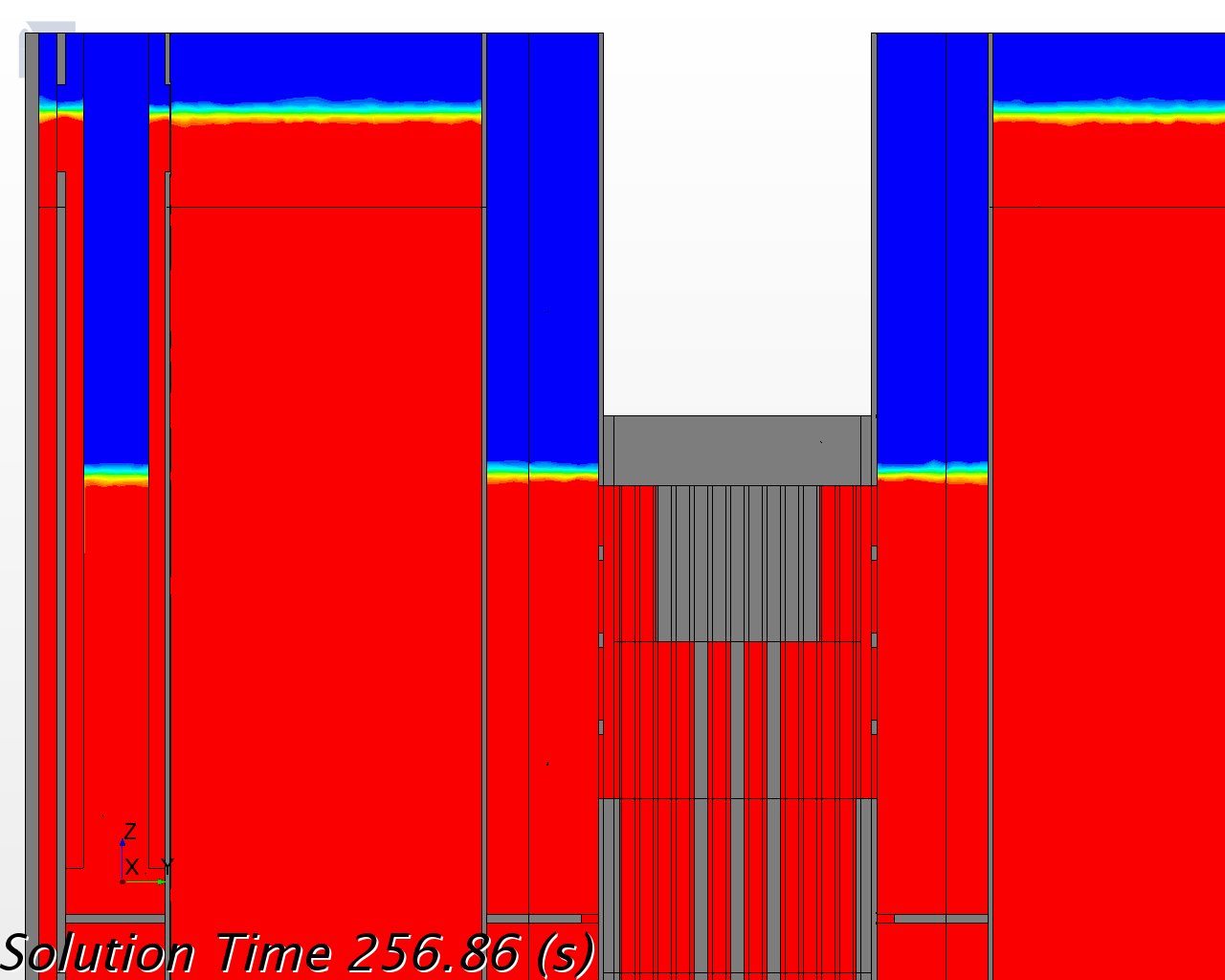 Before
After
NRG Petten, Thursday March 9t,h 2017
14
PP with swirl and resistance
Initially only volume force : => worked fine, slightly unbalanced
Added swirl in outlet: => unbalanced outflow!
Added inlet inertial resistance (~1 Bar): => fine again
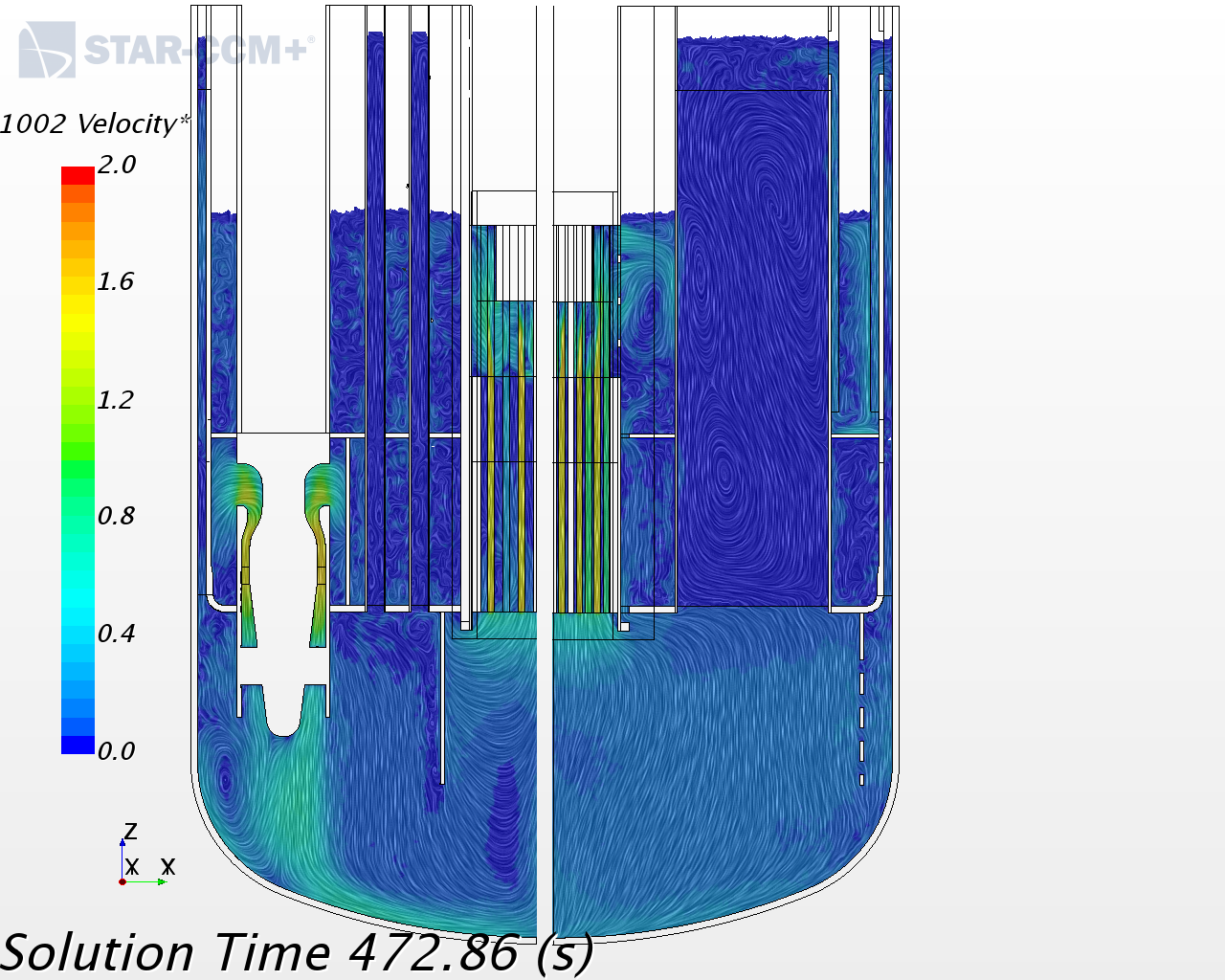 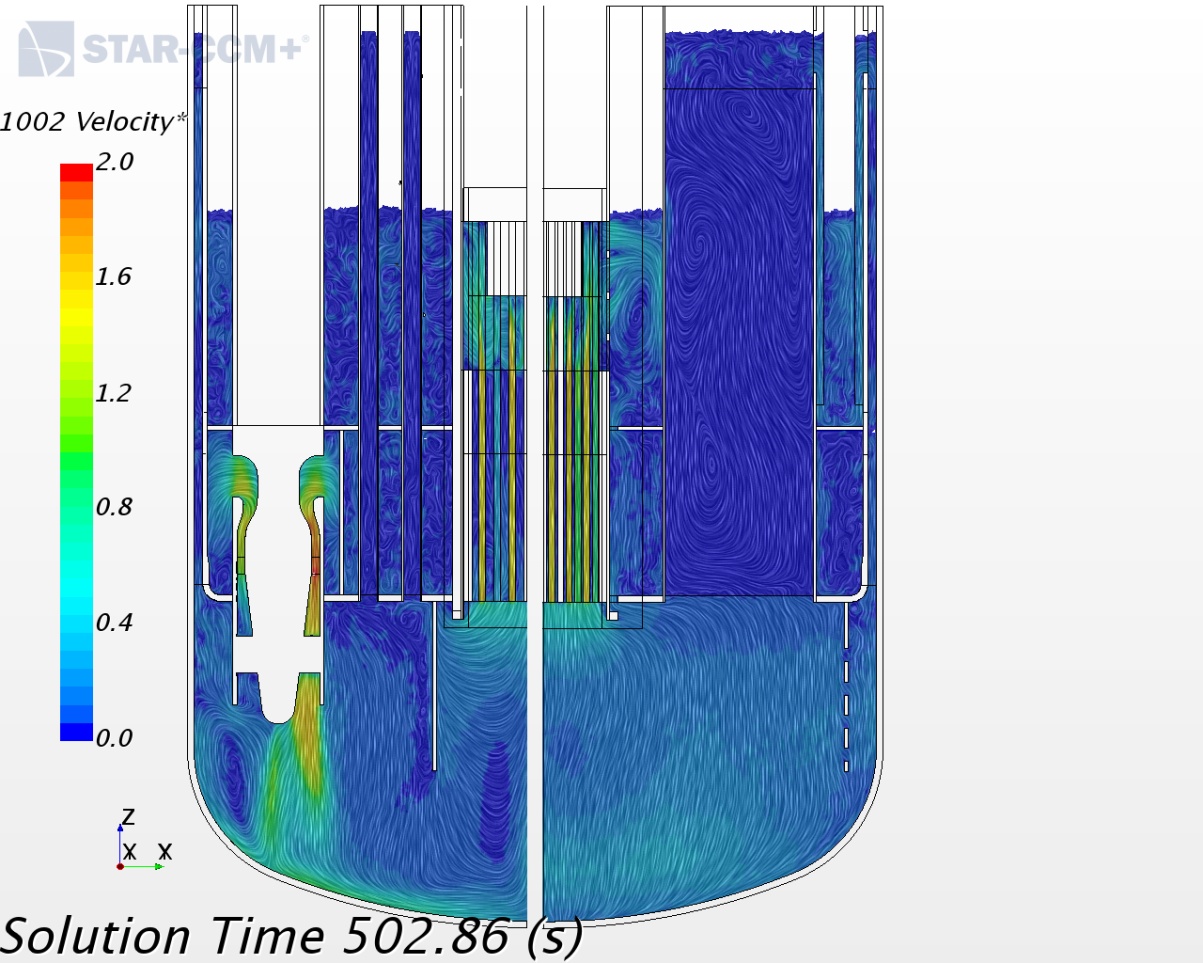 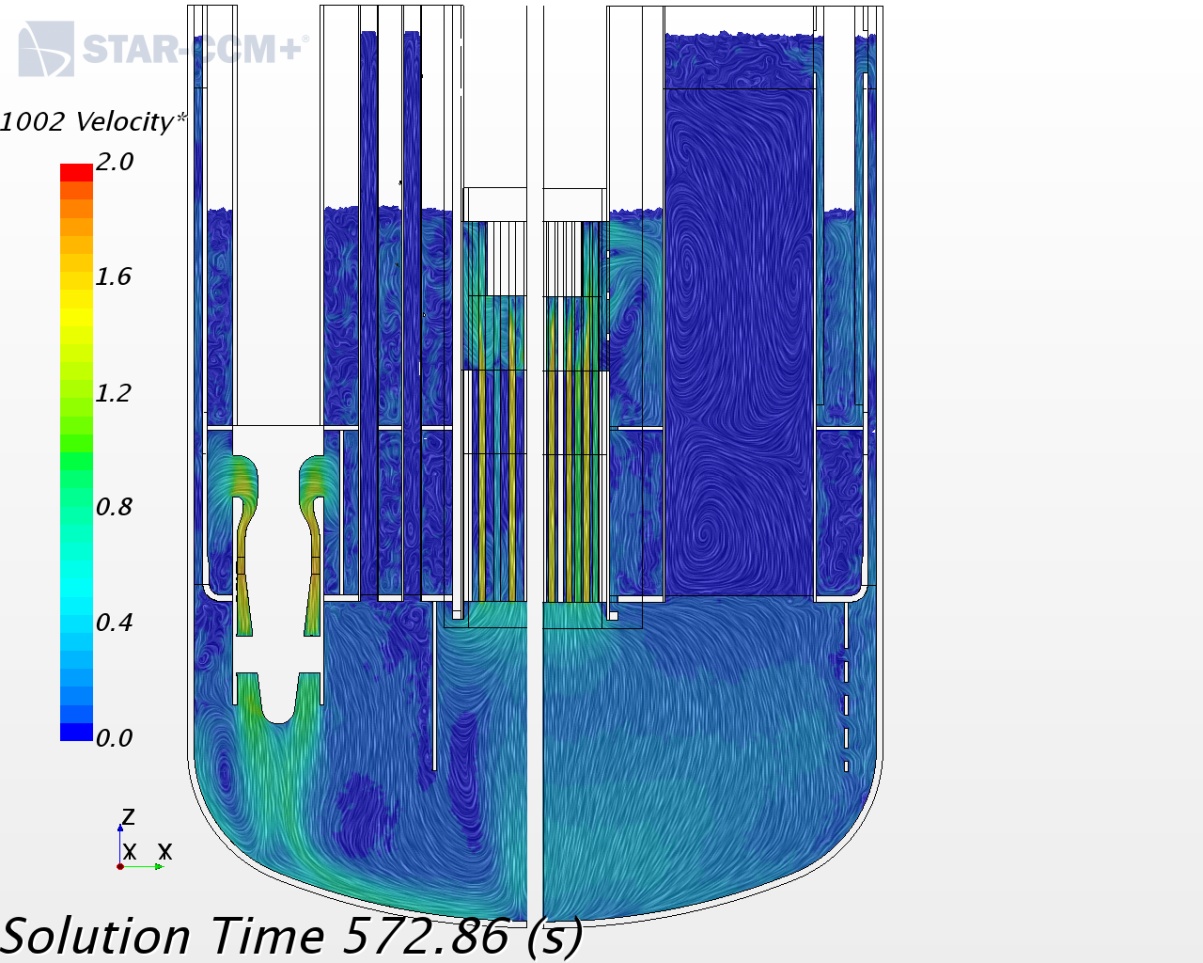 No swirl
Swirl
Swirl + resistance
NRG Petten, Thursday March 9t,h 2017
15
PP with swirl and resistance
Hydraulic resistance: resistance coefficient 8 => ~1 Bar at nominal
Volume force: ~15 Bar/m on 20 cm => ~3 Bar
Swirl: 15% (Vθ=0.15 VZ)
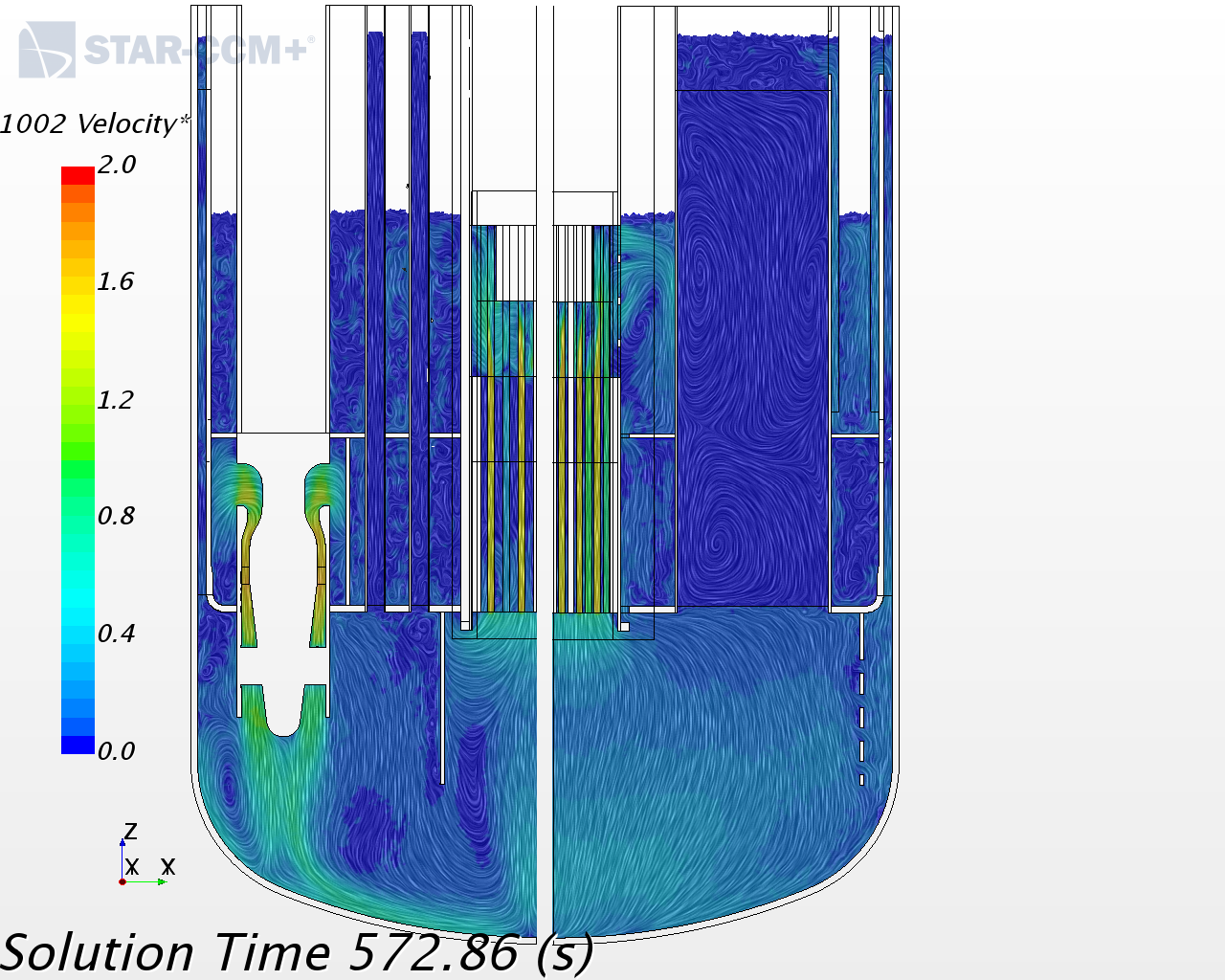 NRG Petten, Thursday March 9t,h 2017
16
PP with swirl and resistance
NRG Petten, Thursday March 9t,h 2017
17
Intermediary Domain relevant features
Barrel holes have specific parts/interface on a layer basis
Can be used for visualization/measure or to have a local flow control
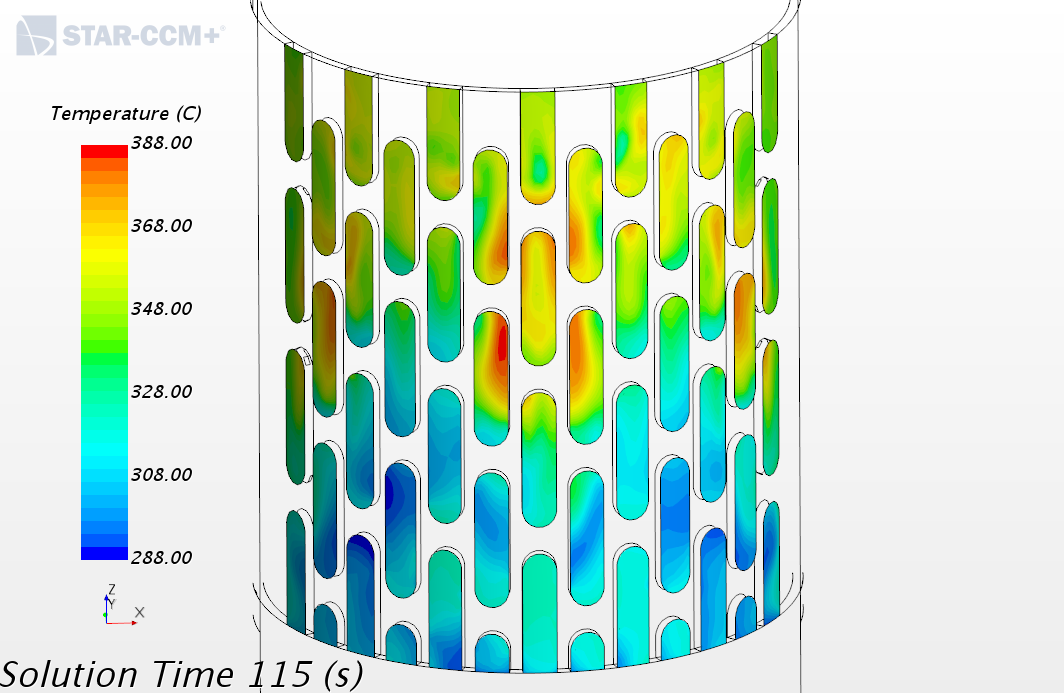 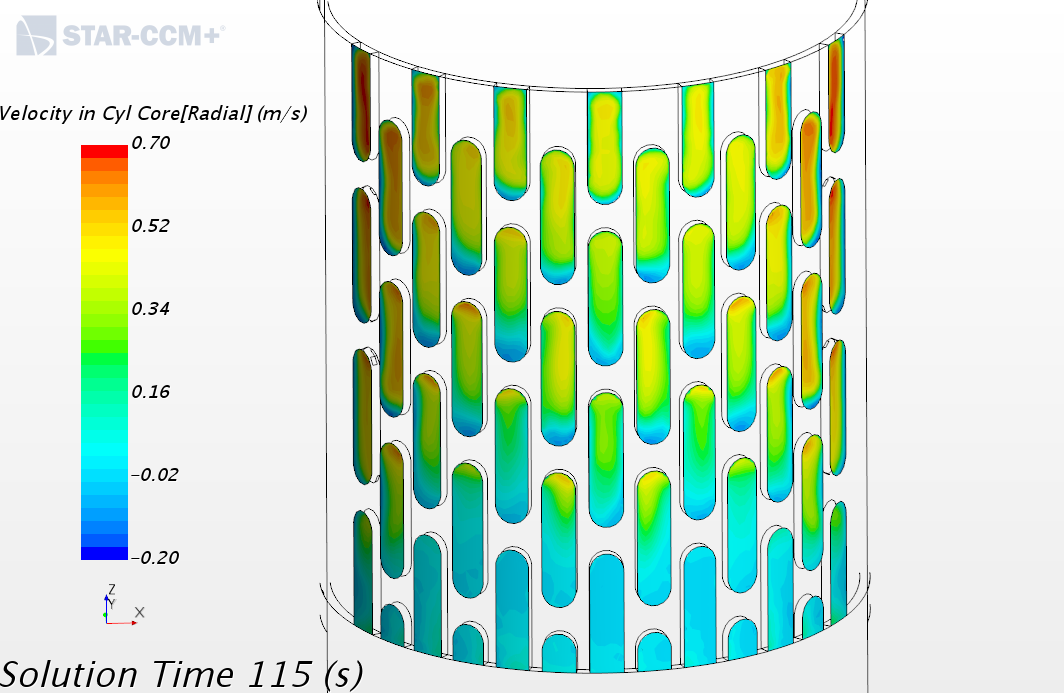 NRG Petten, Thursday March 9t,h 2017
18
Intermediary Domain relevant features
Bypass next to barrel: lower and upper diaphragm
Control of mass flow rate with inlet porous baffle resistance
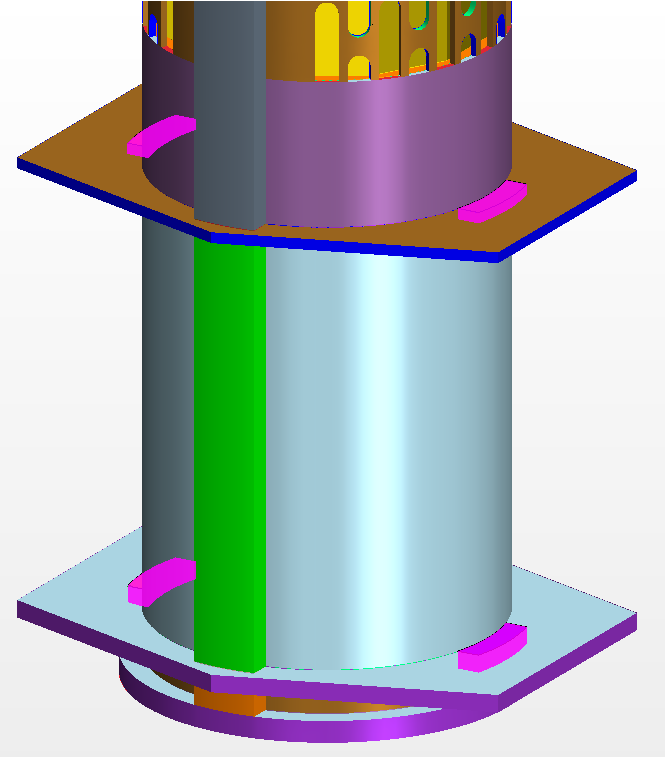 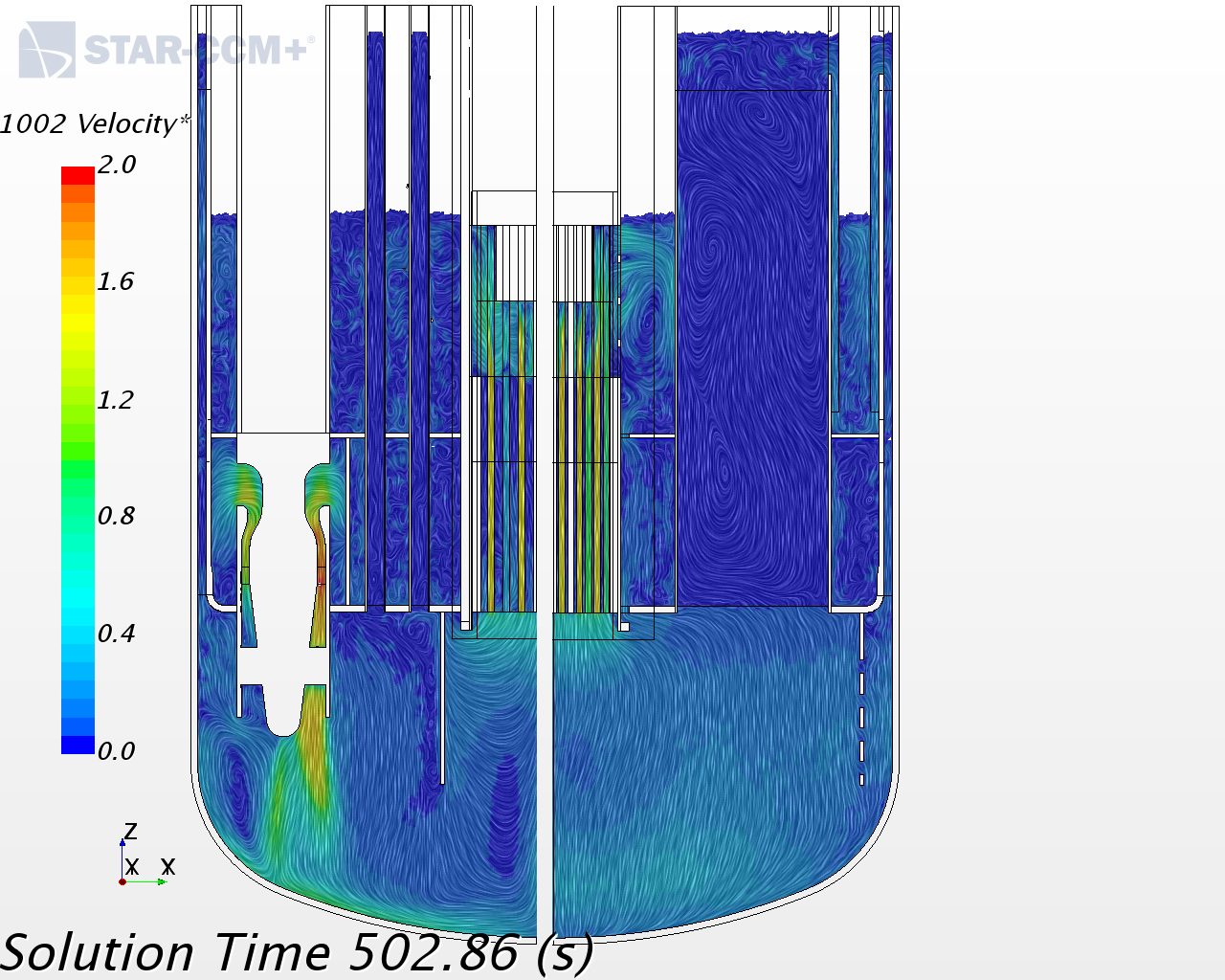 NRG Petten, Thursday March 9t,h 2017
19
Central domain relevant features
NRG Petten, Thursday March 9t,h 2017
20
Central domain: vertical organization
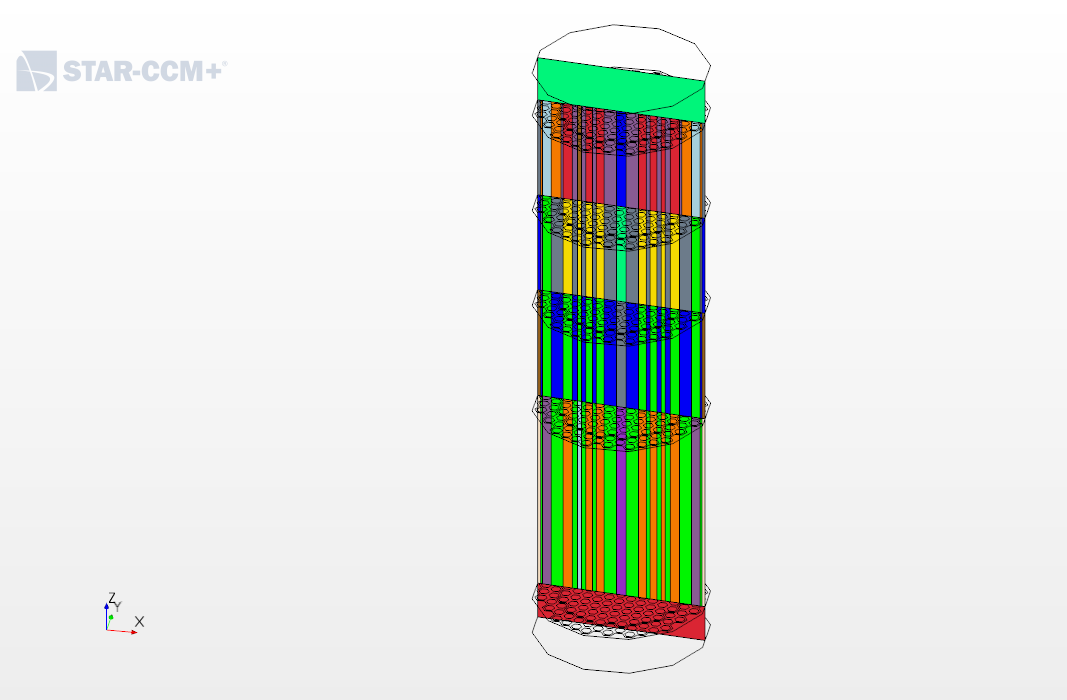 NRG Petten, Thursday March 9t,h 2017
21
Central domain: horizontal structure
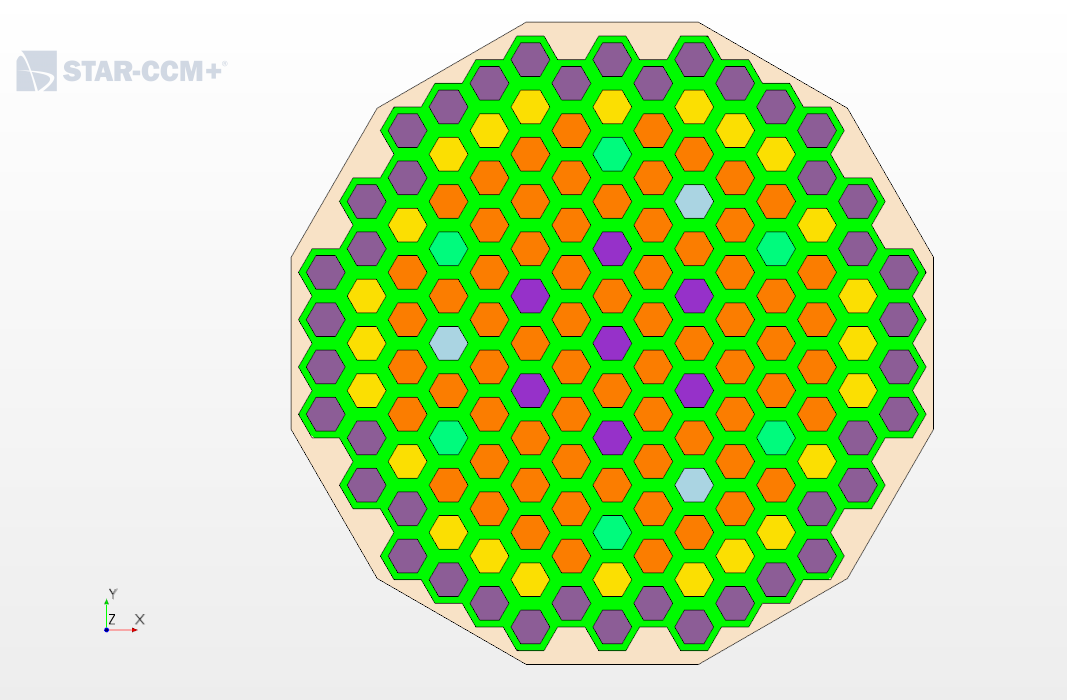 Core level
NRG Petten, Thursday March 9t,h 2017
22
Central domain: horizontal structure
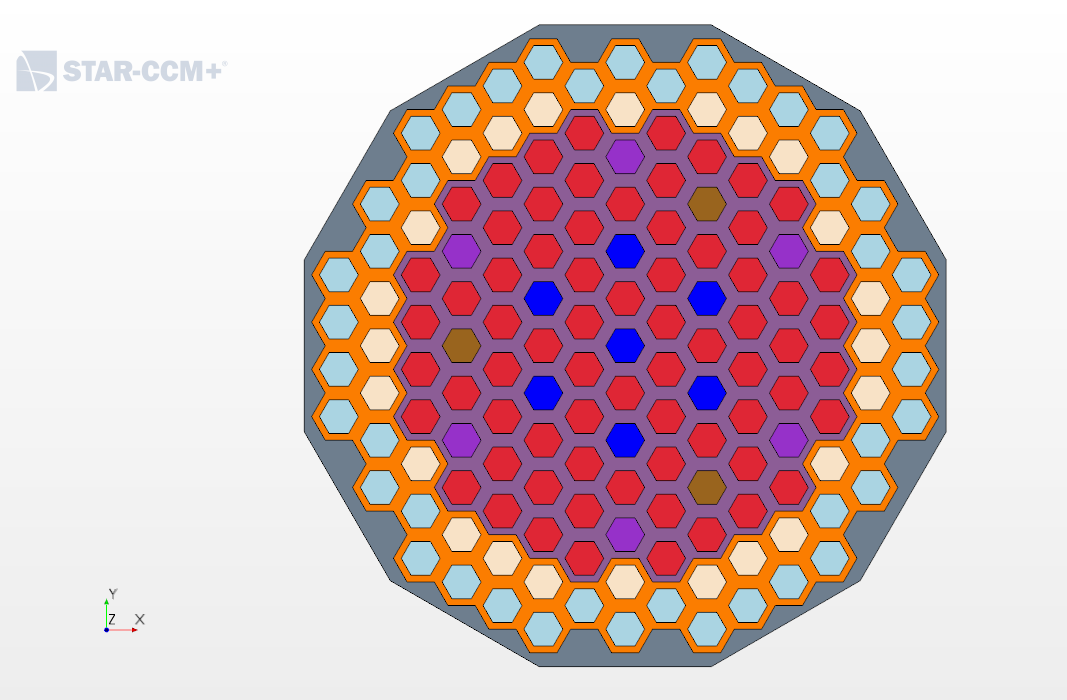 ACS levels
NRG Petten, Thursday March 9t,h 2017
23
Central domain: vertical differentiation
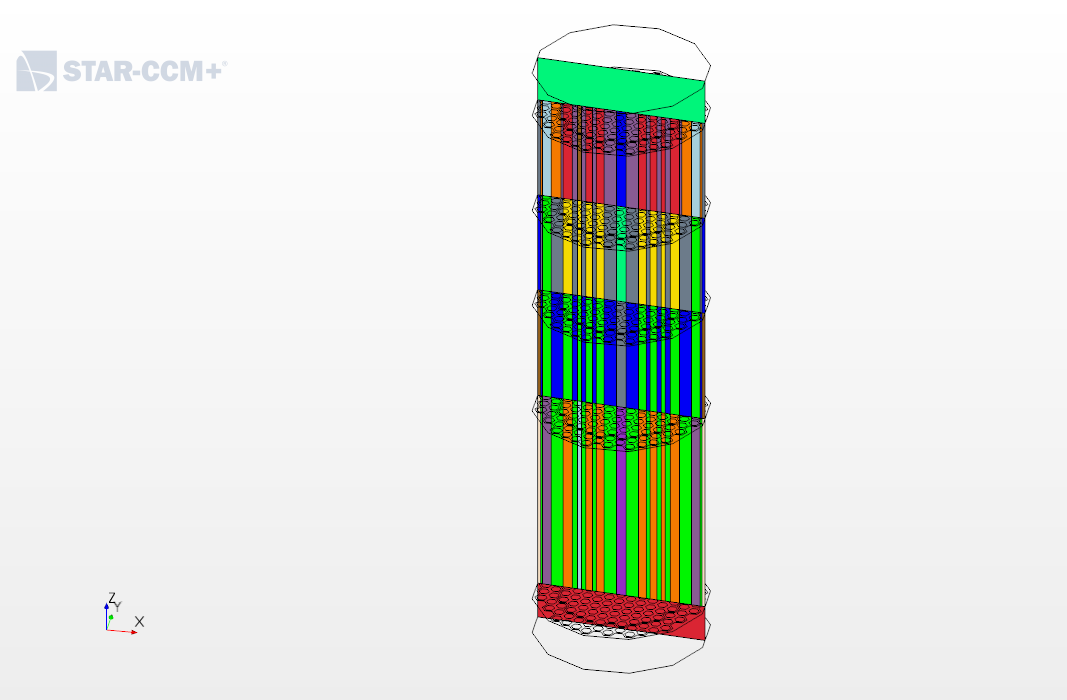 NRG Petten, Thursday March 9t,h 2017
24
Central domain: overall differentiation
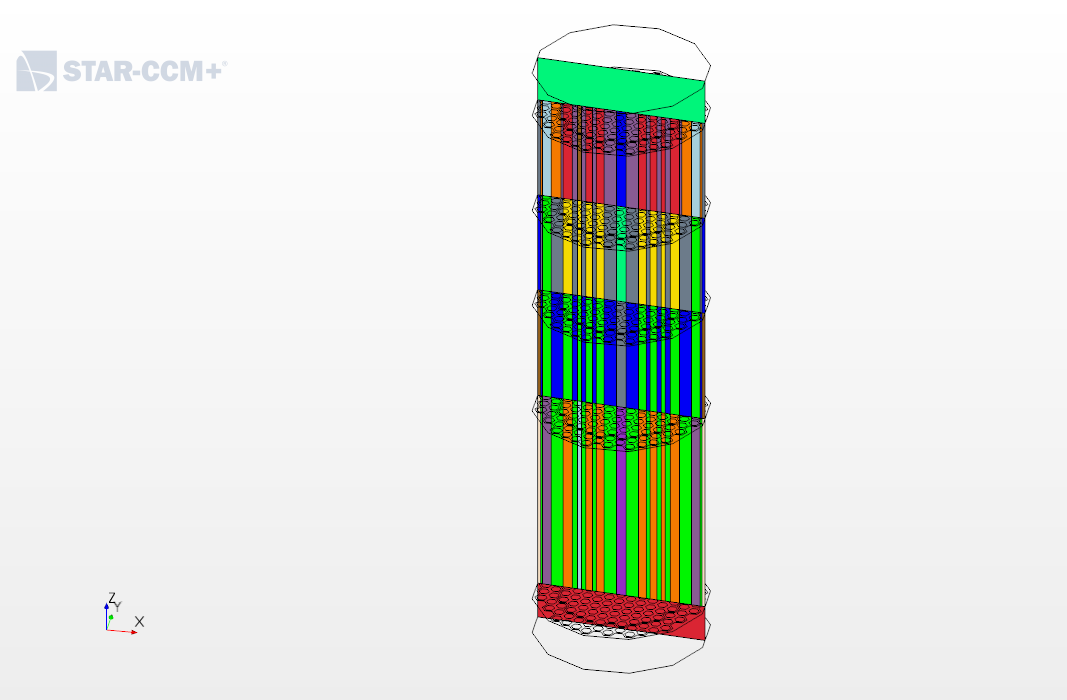 NRG Petten, Thursday March 9t,h 2017
25
ACS Model
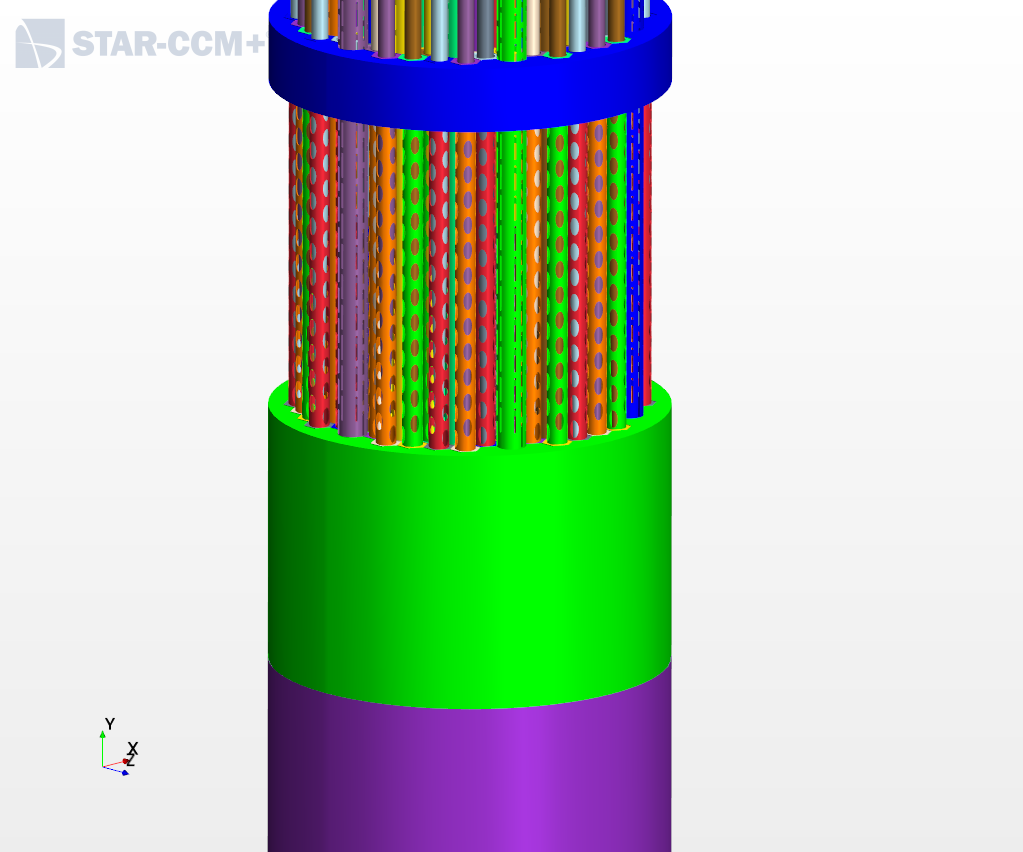 Adherence to the current design
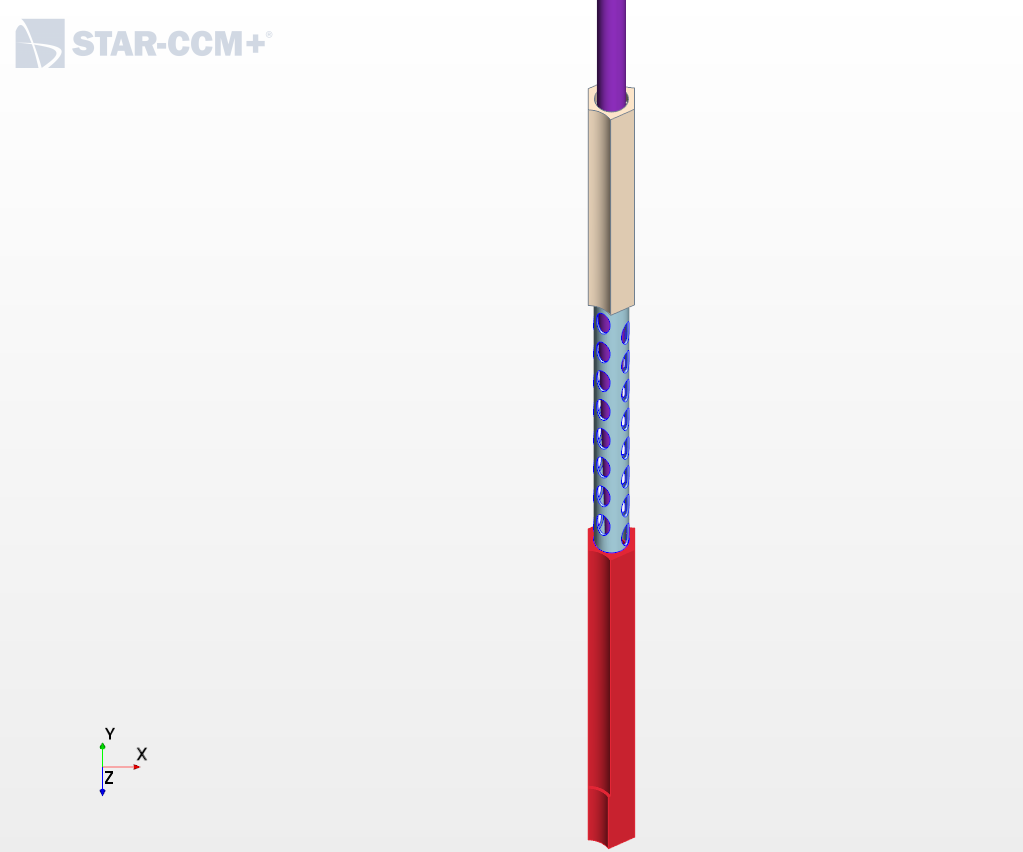 NRG Petten, Thursday March 9t,h 2017
26
Steady-state configuration
Simulation run for a sufficient time to have constant mass flow rates and almost constant temperatures at critical positions.
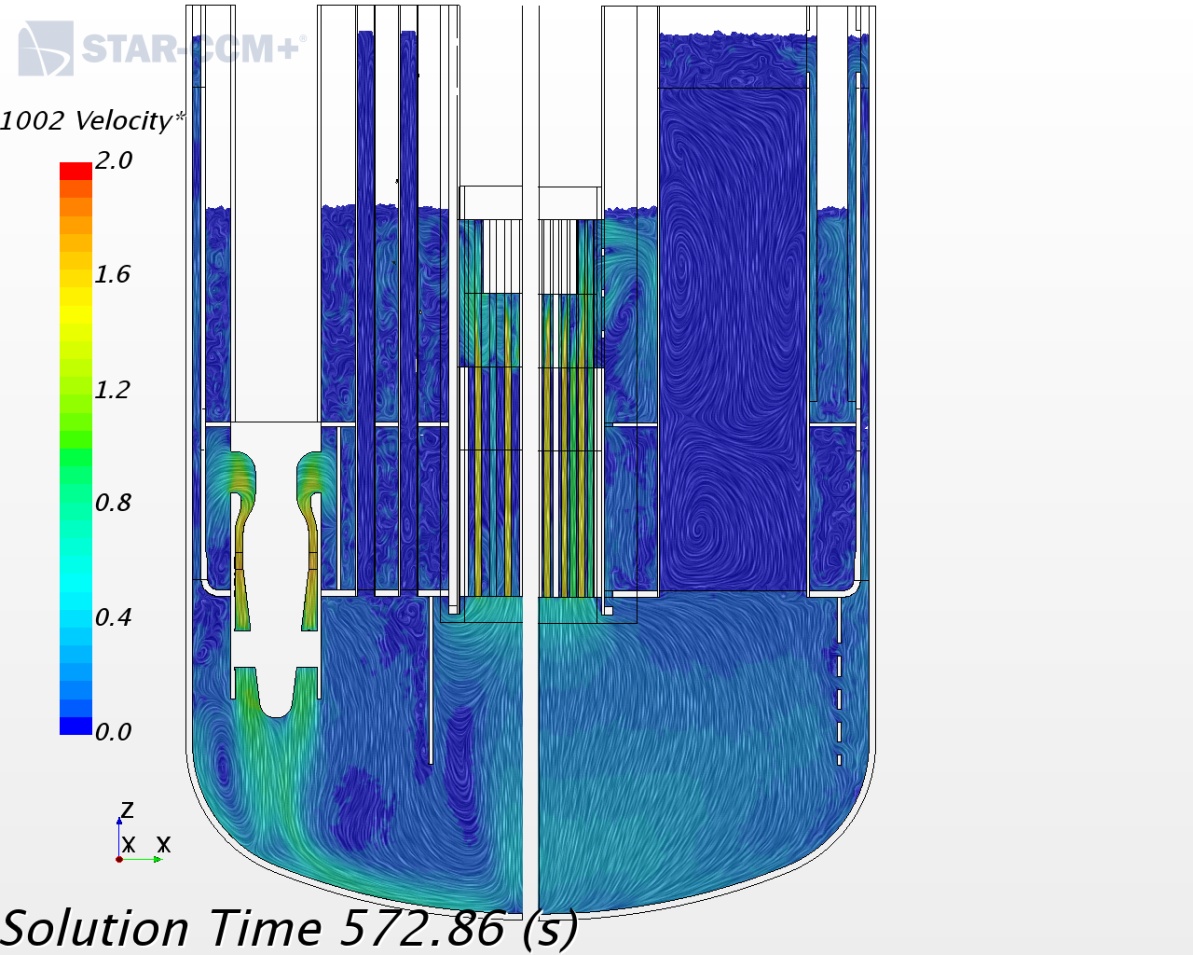 NRG Petten, Thursday March 9t,h 2017
27
Steady-state configuration: mass flows
Main core mass flows as from design
Same mass flow for each FA
Balance changed due to bypass
NRG Petten, Thursday March 9t,h 2017
28
Steady-state: velocity maps
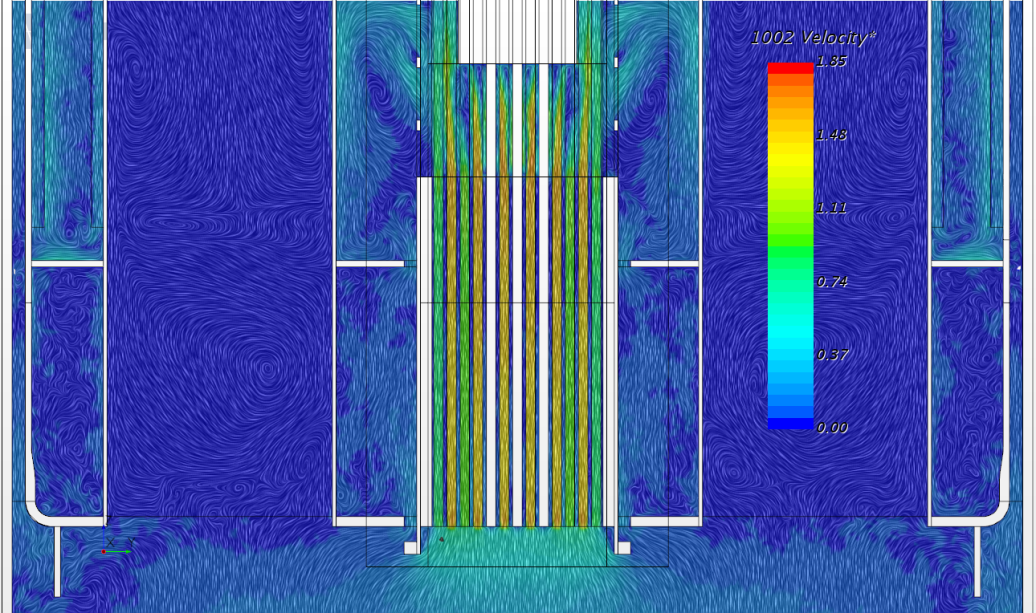 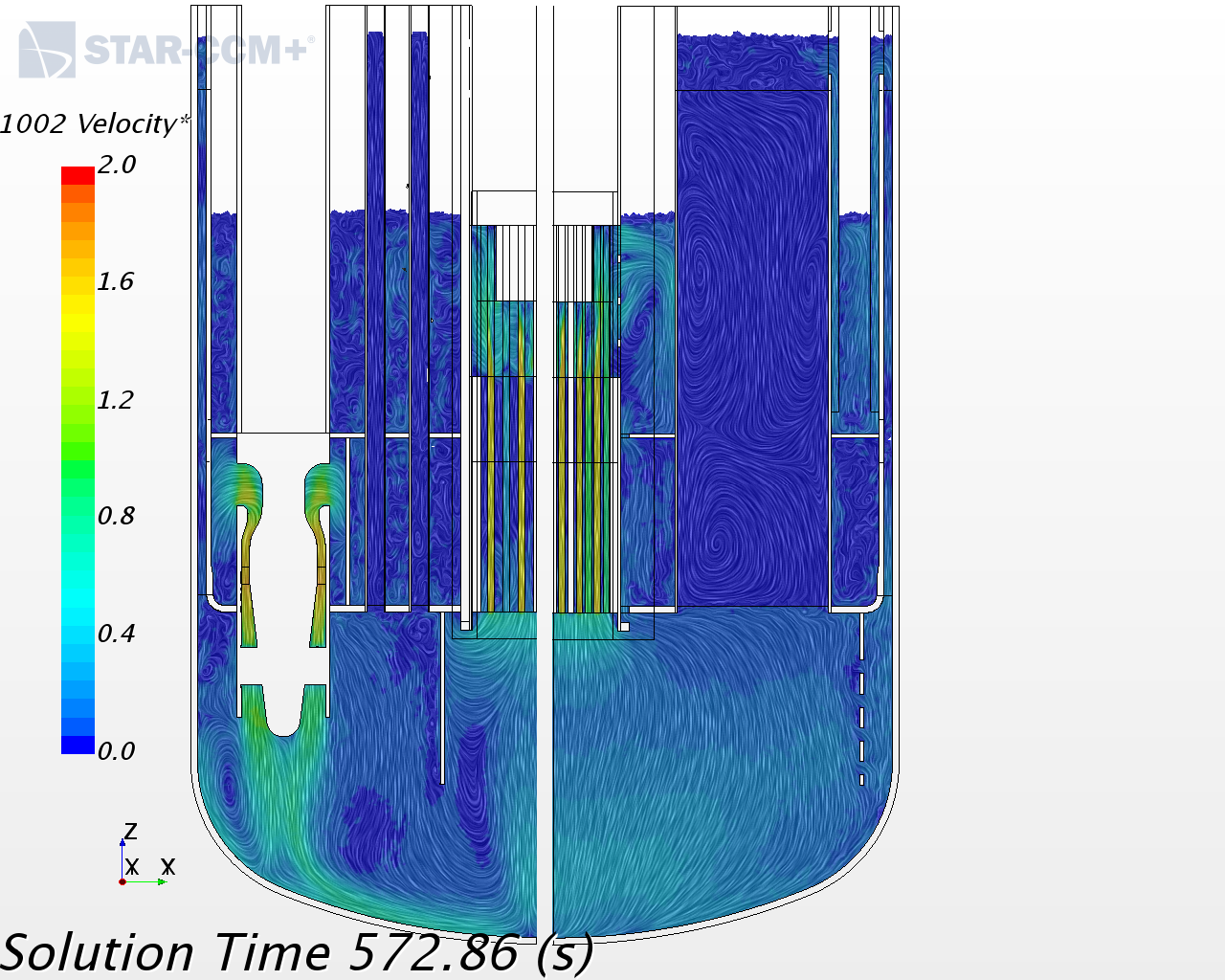 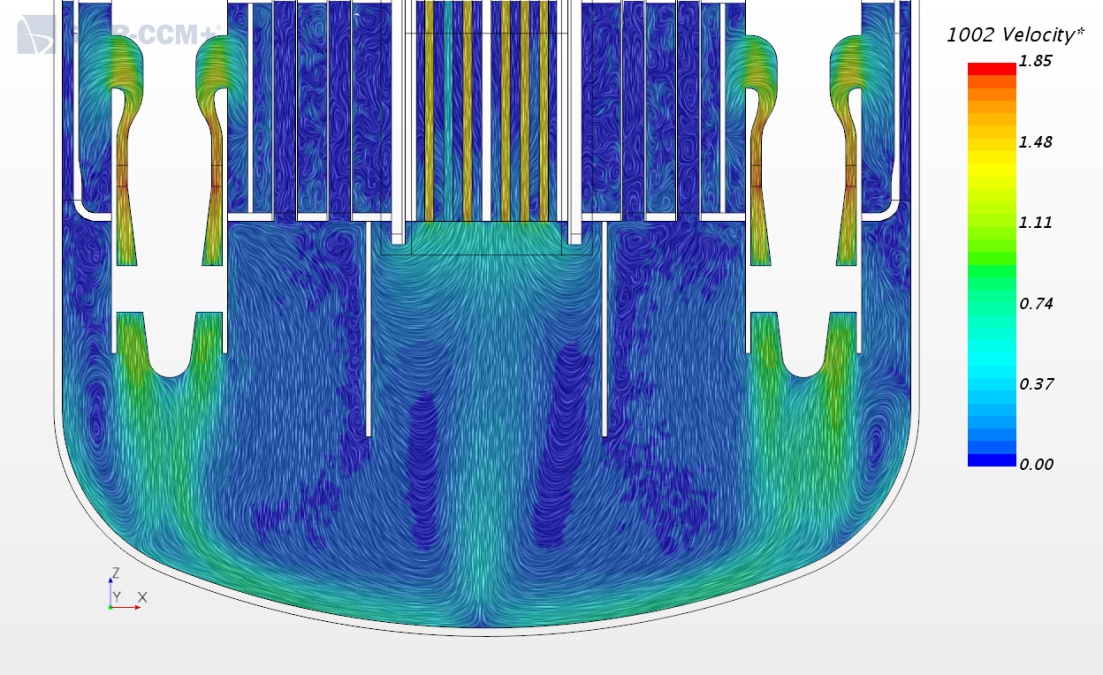 NRG Petten, Thursday March 9t,h 2017
29
Steady-state: velocity maps
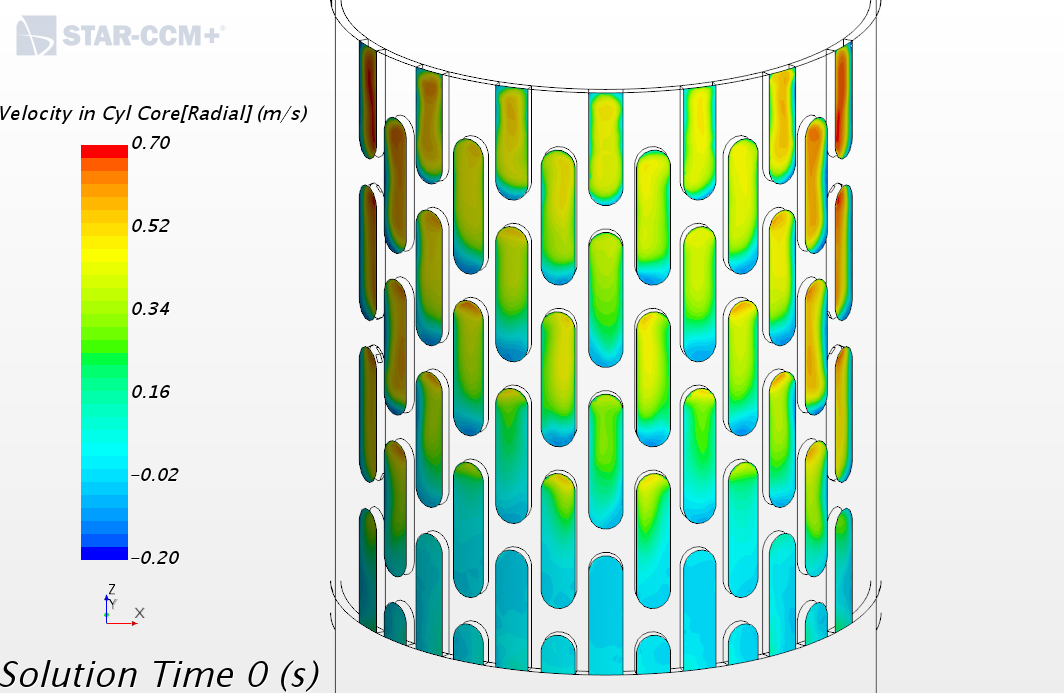 Strong tangential component near the shafts
Room for other hole columns
NRG Petten, Thursday March 9t,h 2017
30
Steady-state: heat source/sink
Heat sources
Heat source for each FA
Balance changed due to bypass
NRG Petten, Thursday March 9t,h 2017
31
Steady-state: Temperatures
Main core outflow temperatures
Temperatures for each FA ring
NRG Petten, Thursday March 9t,h 2017
32
Steady-state: Temperatures
IVFS and HX
FAs and above
NRG Petten, Thursday March 9t,h 2017
33
Steady-state: Temperature maps
Main core outflow temperatures
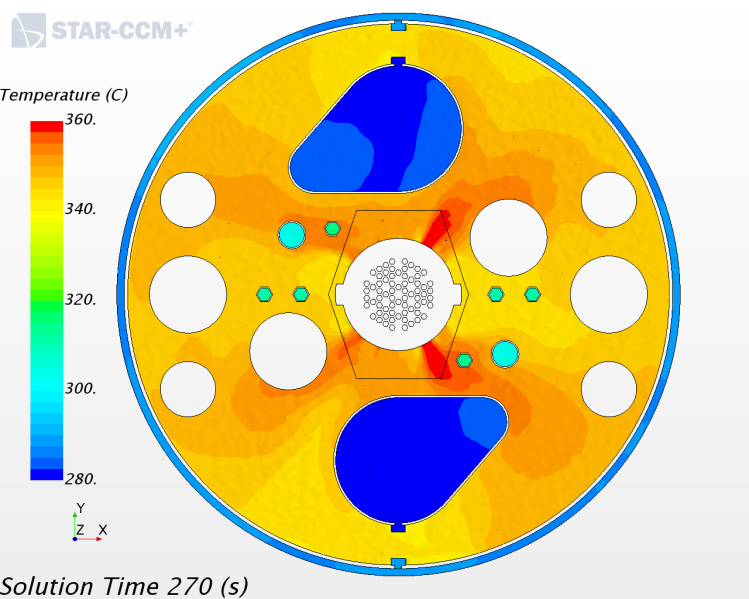 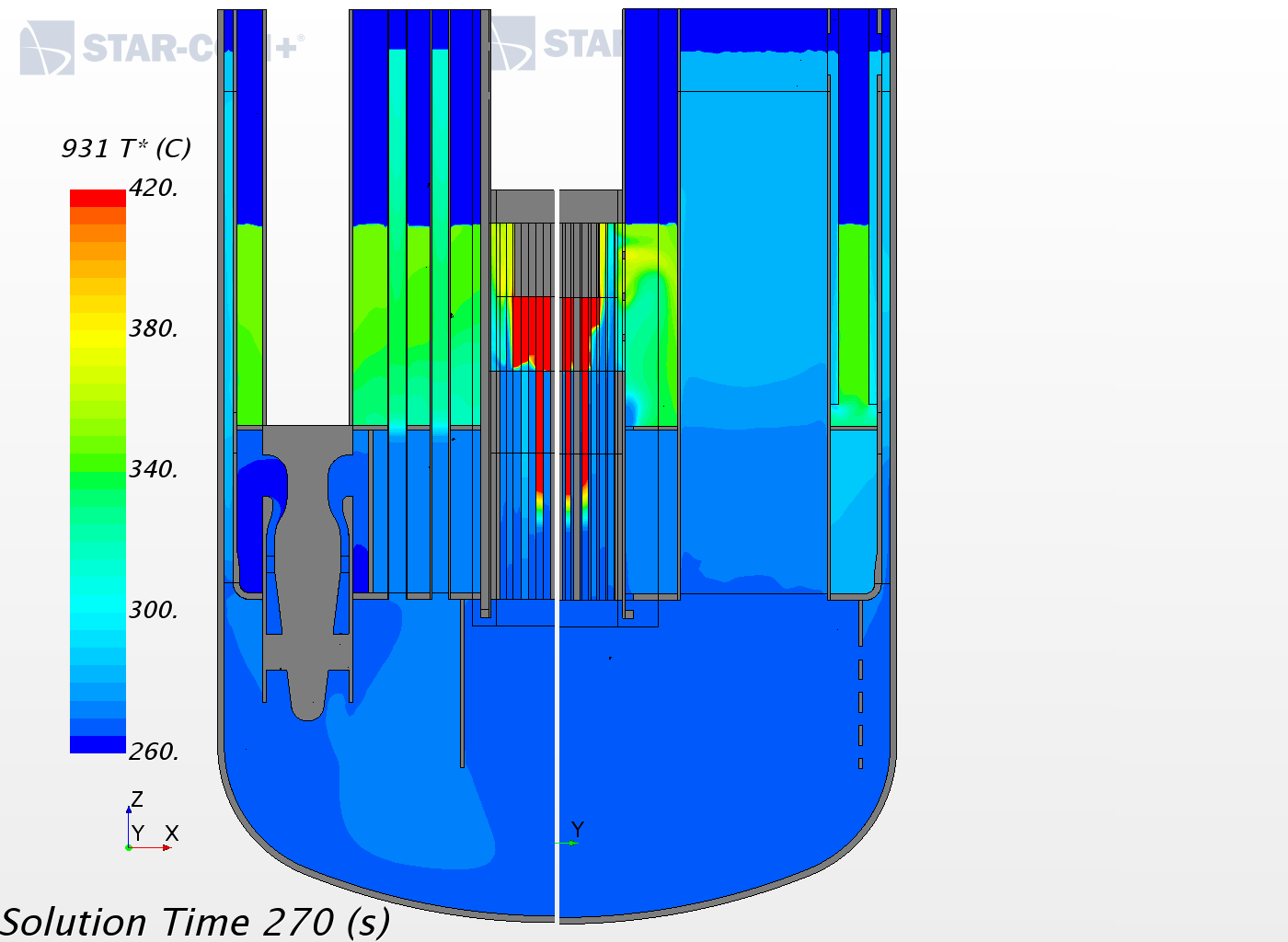 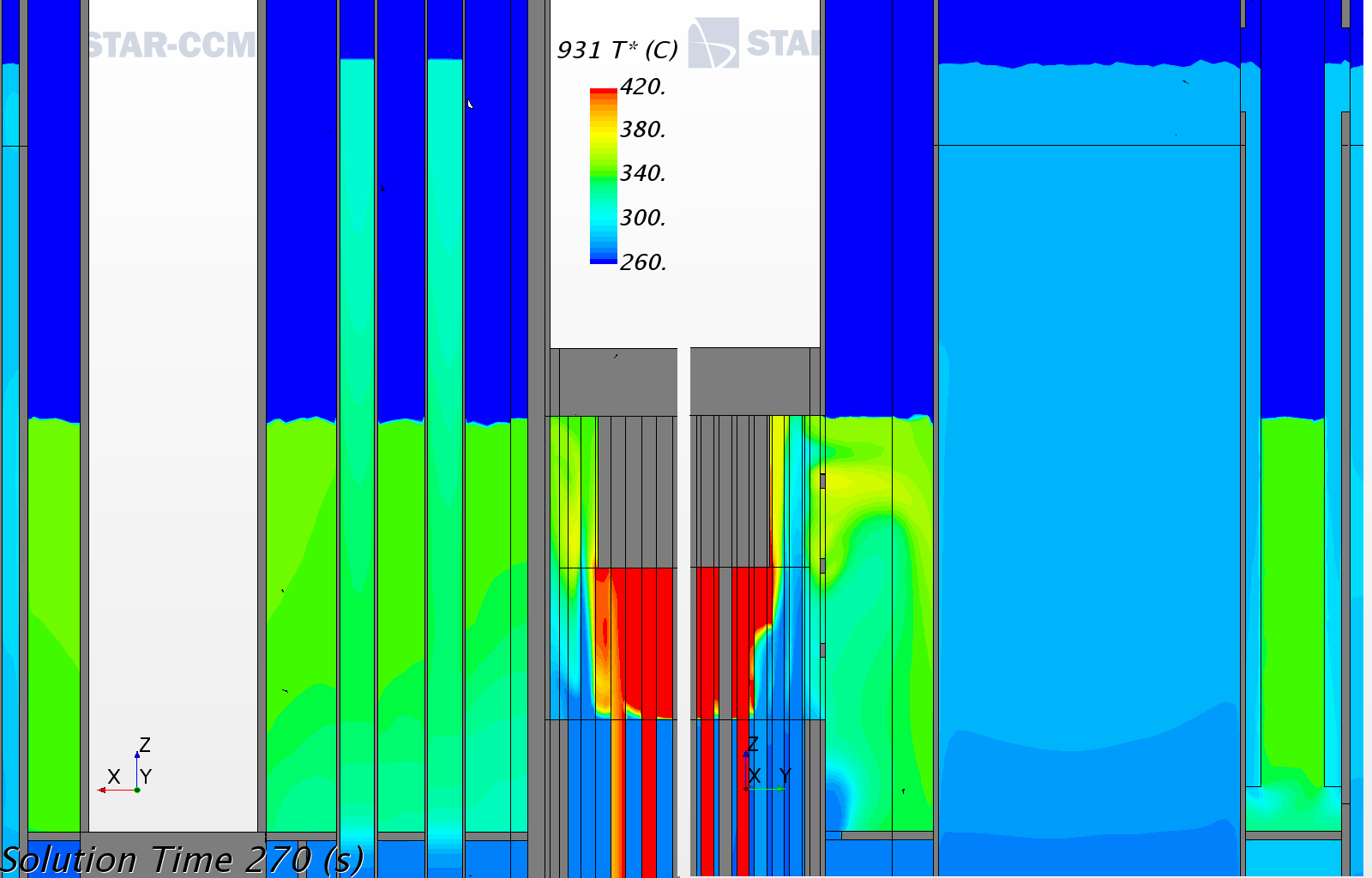 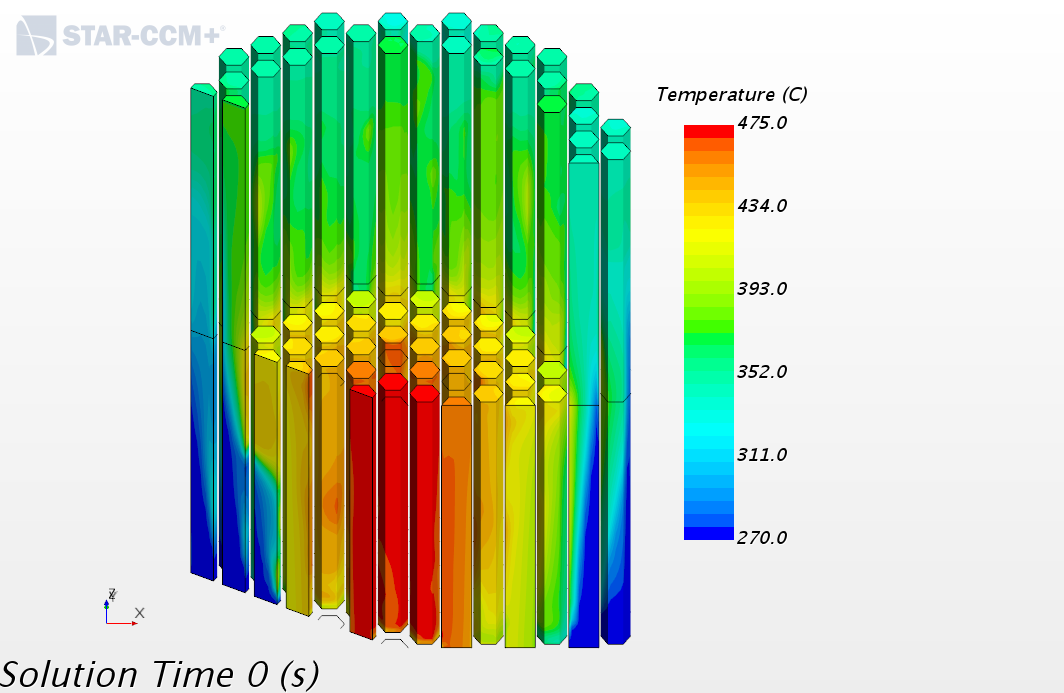 NRG Petten, Thursday March 9t,h 2017
34
Time scales
From the volumes and the flow rates, we can derive some time scales
NRG Petten, Thursday March 9t,h 2017
35
Heat flux
The main conducting heat flux are not yet stabilized. Consistently with the considerations on the characteristic time scales, they show a slow but essentially monotonous variation. Below is typical example.
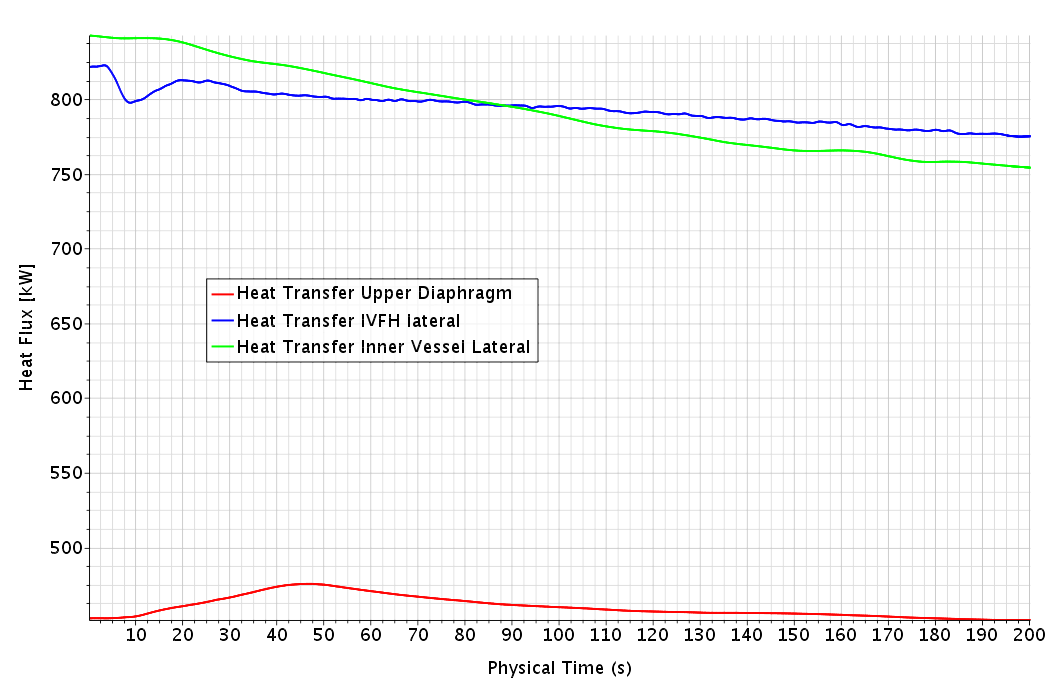 NRG Petten, Thursday March 9t,h 2017
36
Steady-state: Mixing efficiency
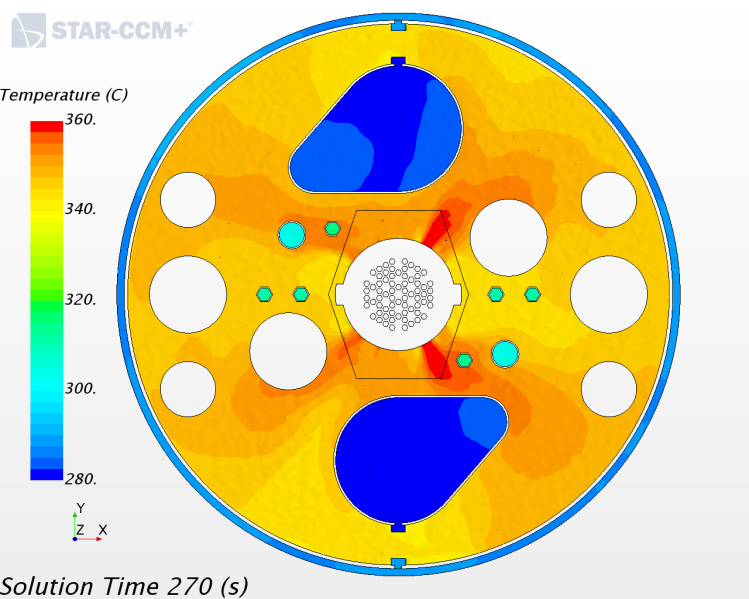 NRG Petten, Thursday March 9t,h 2017
37
First thermal transient
Energy burst in Core LBE
The characteristic time of heat transfer from the fuel to the flowing LBE was too high resulting in an excessive fuel temperature
This characteristic time has been reduced to 3.25s to get the maximum fuel temperature at about 1000 C.
As a consequence, a quite large quantity of energy, about 700 MJ, has been released in a short time to the LBE flowing through the core
The thermal transient investigates the effects of this release.
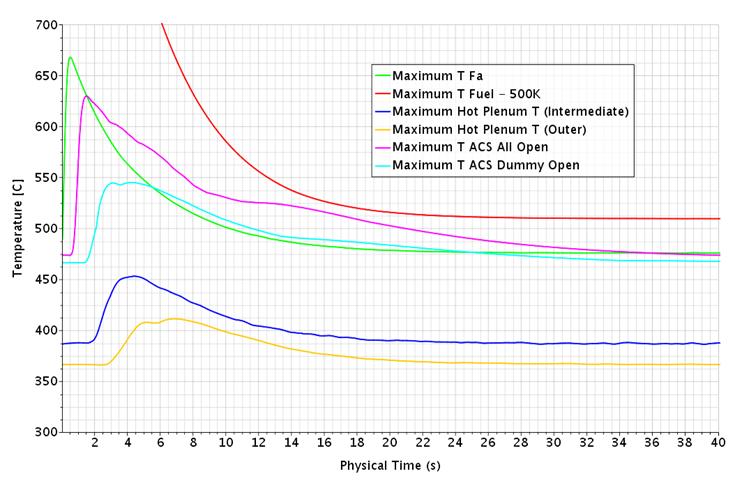 NRG Petten, Thursday March 9t,h 2017
38
First thermal transient
Effect on the free surface temperature
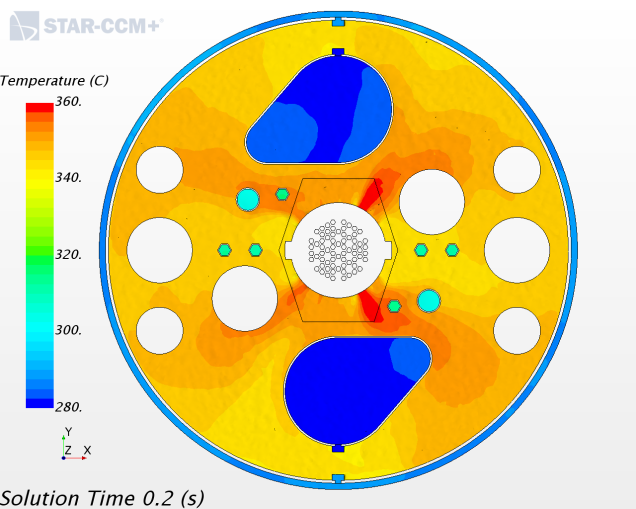 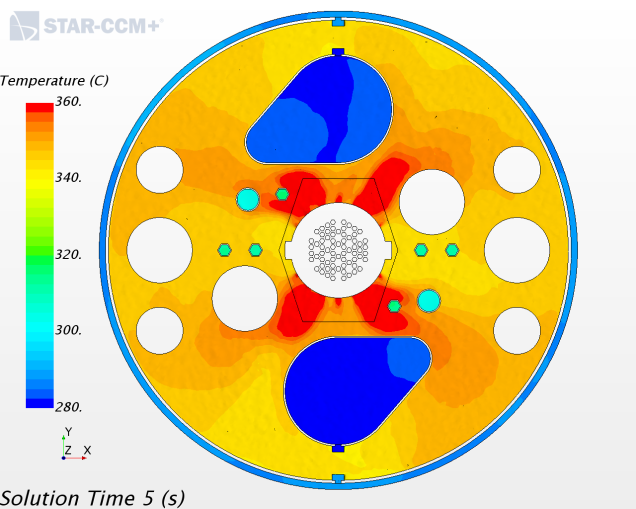 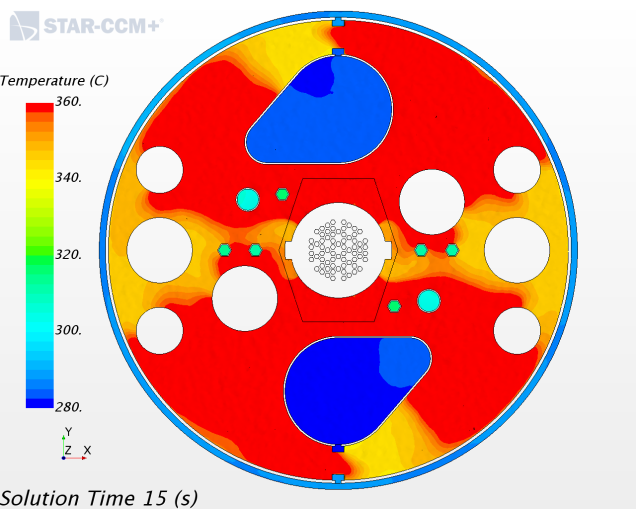 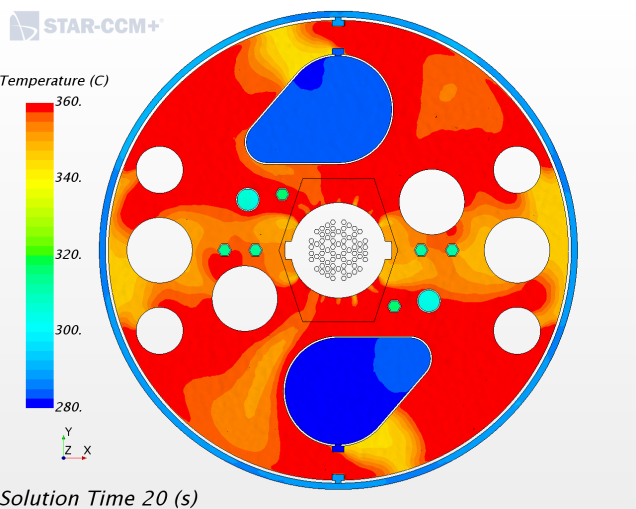 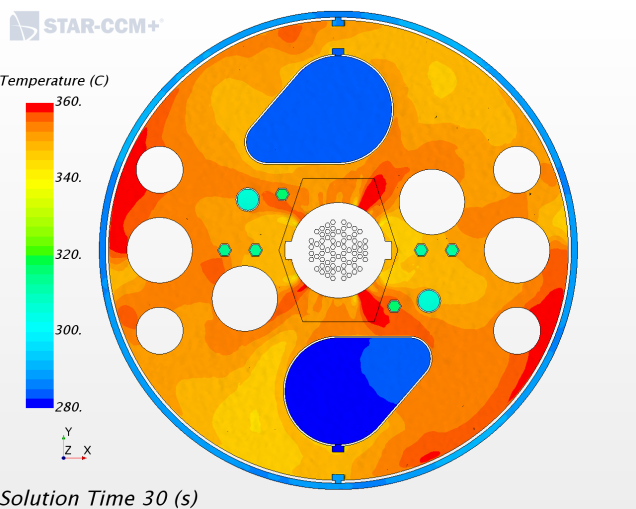 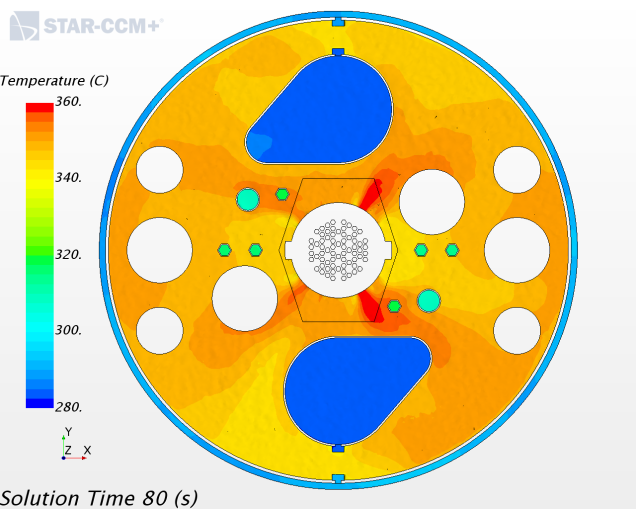 Free surface temperature essentially recovered after 80s
NRG Petten, Thursday March 9t,h 2017
39
First thermal transient
Effect on the free surface temperature: the movie!
NRG Petten, Thursday March 9t,h 2017
40
First thermal transient
Effect on HX inlet/outlet temperature
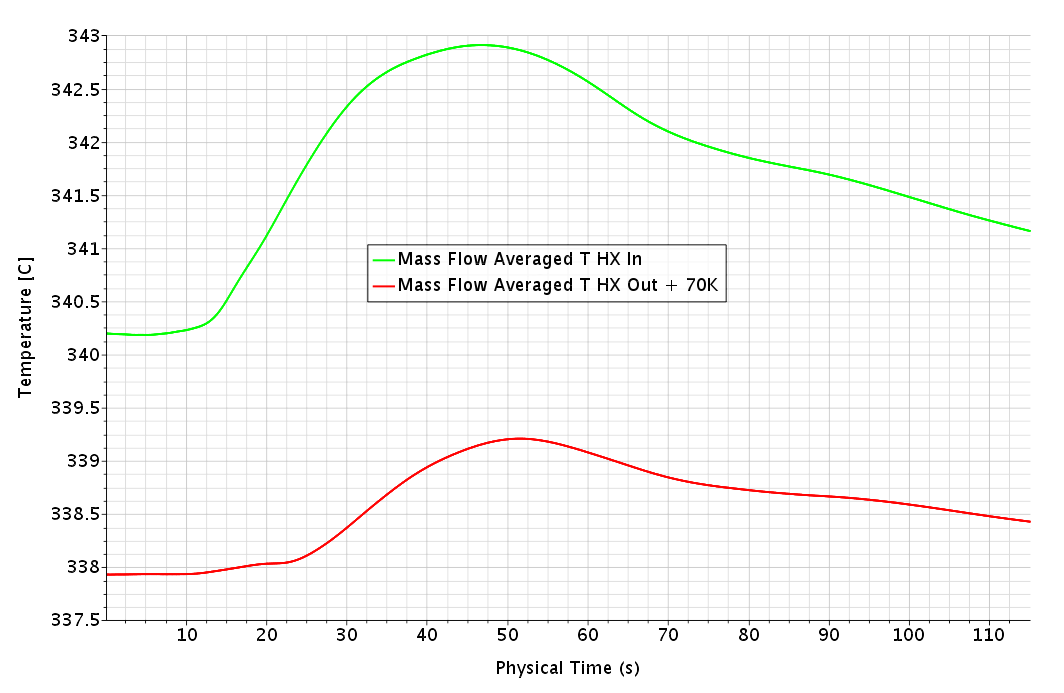 From 150 K in the Core to 3 K in the HX and 1.5 K out of the HX
NRG Petten, Thursday March 9t,h 2017
41
First thermal transient: conclusion
Fast recover of the hot plenum temperature field
Very good mixing in the hot plenum
Diluted and marginal impact on the HX
=>
Configuration very resilient to energy burst
NRG Petten, Thursday March 9t,h 2017
42
ACS variant
Closing of the outer dummies lateral wall at the “ACS All Open Level”
Before: porous baffle with inertial resistance coefficient 30 (~20% porosity)
After: plain baffle (no cross flow)
NRG Petten, Thursday March 9t,h 2017
43
ACS variant
ACS guides Temperature and velocity, before and after
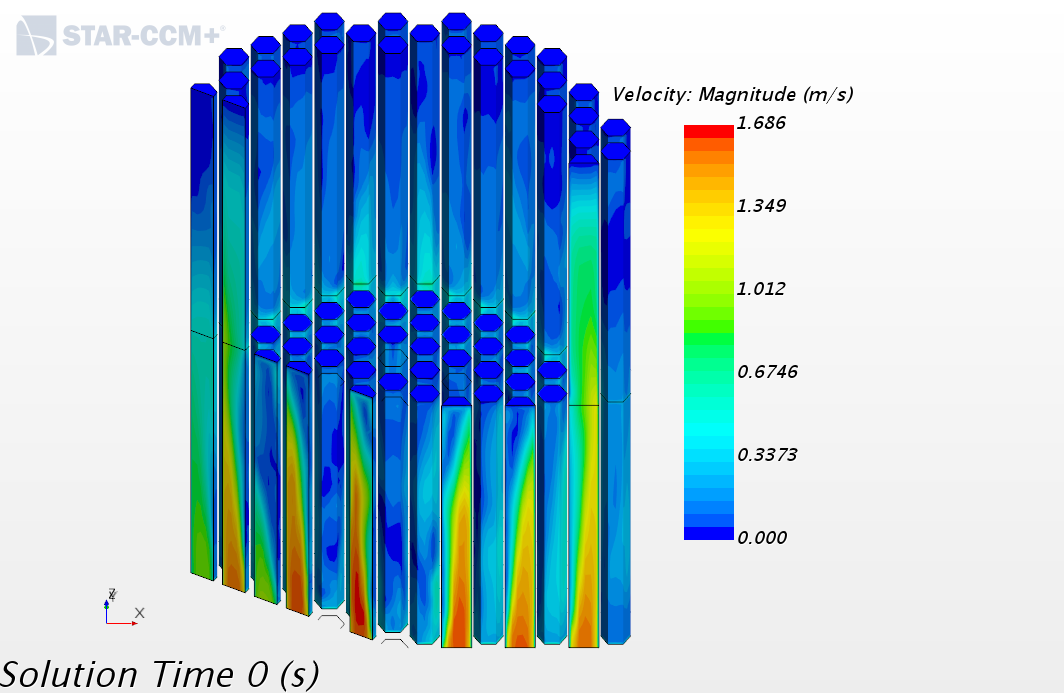 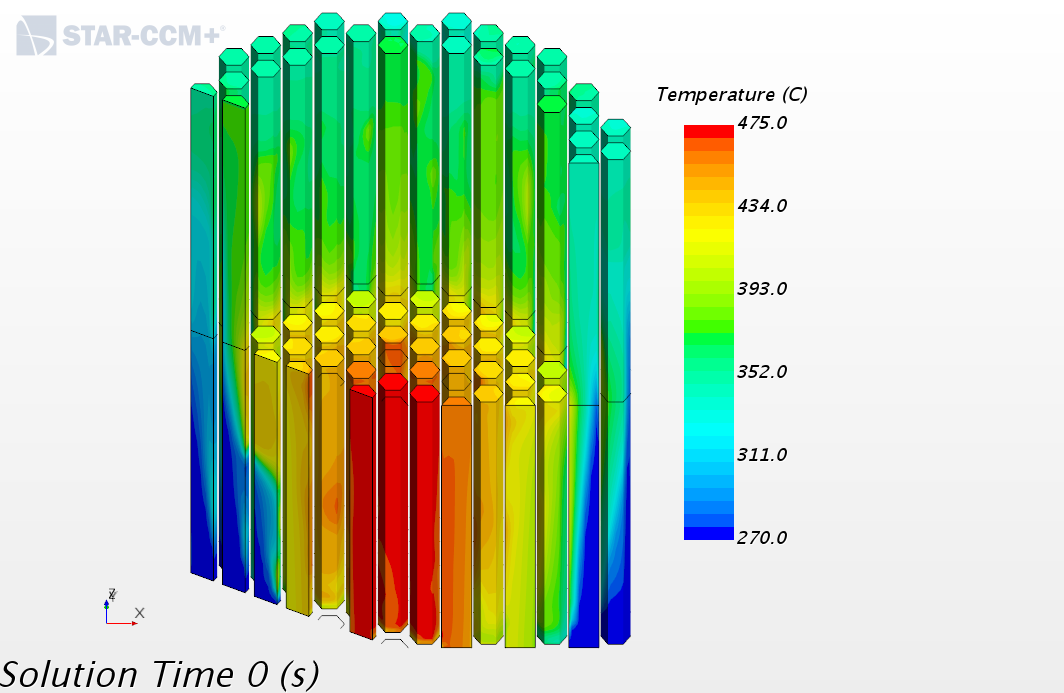 Before
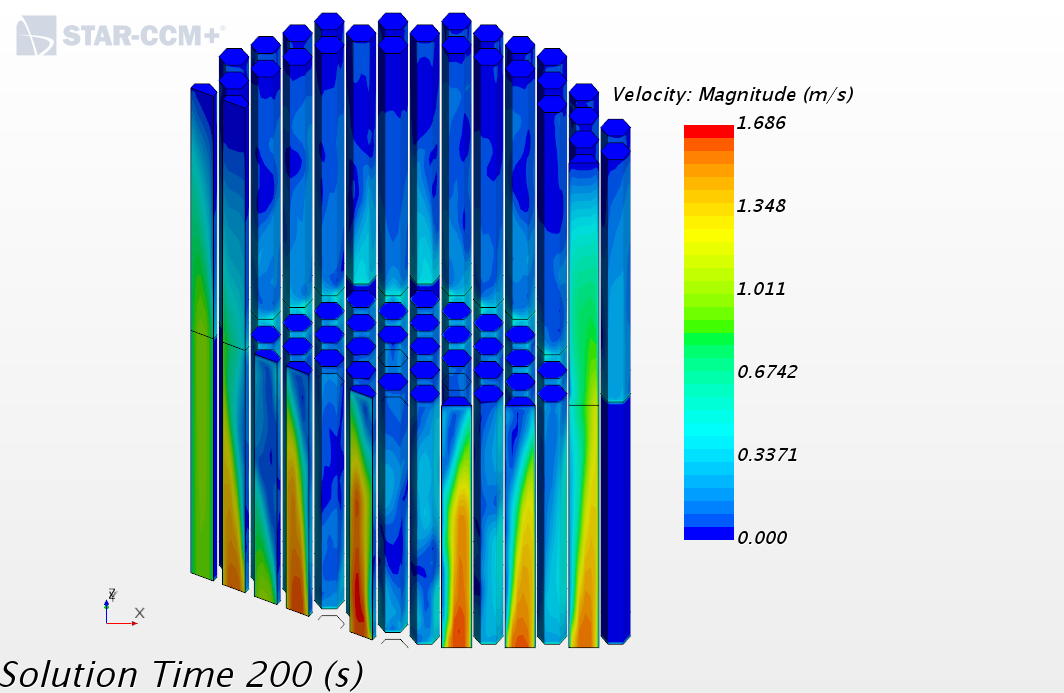 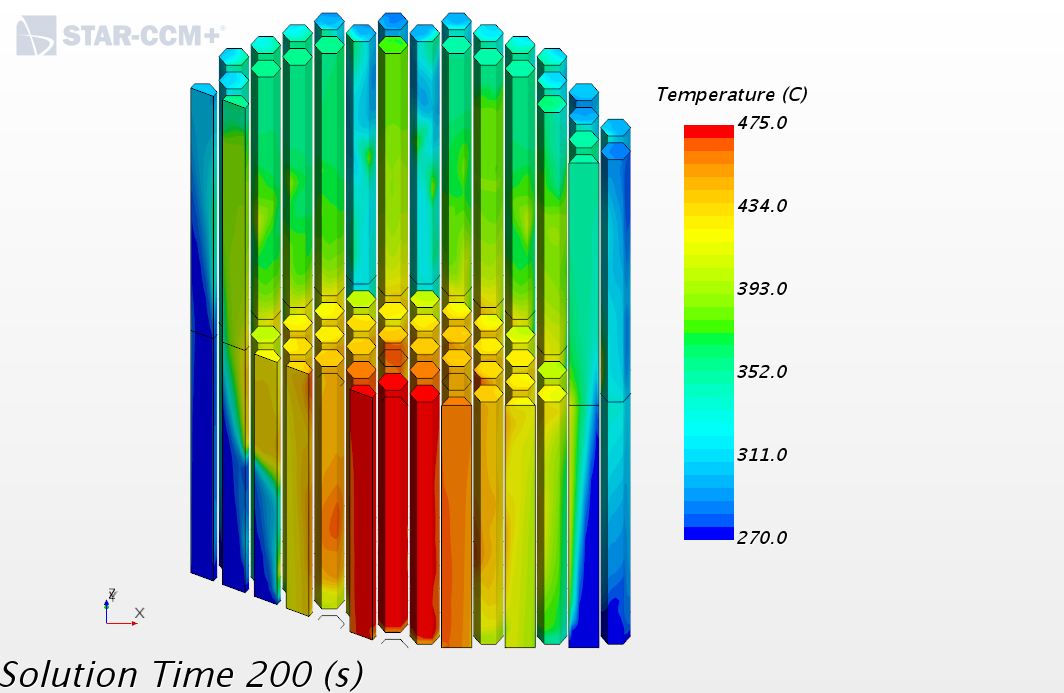 After
NRG Petten, Thursday March 9t,h 2017
44
ACS variant
Barrel outlets Temperature and velocity, before and after
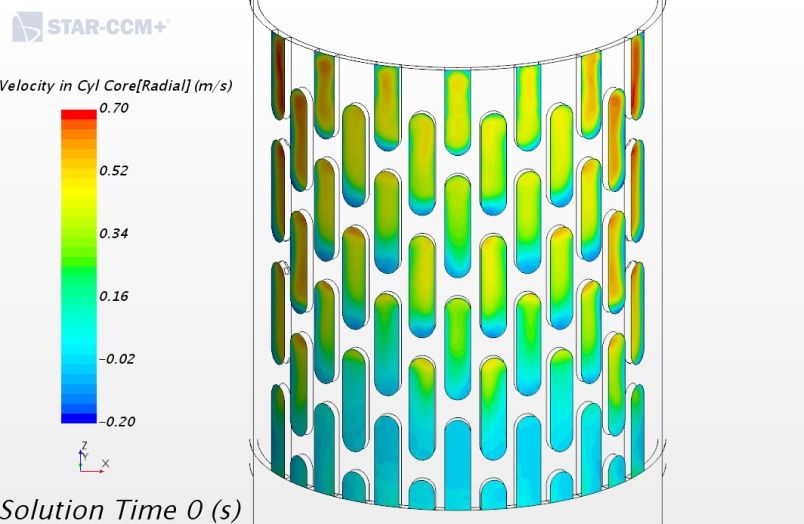 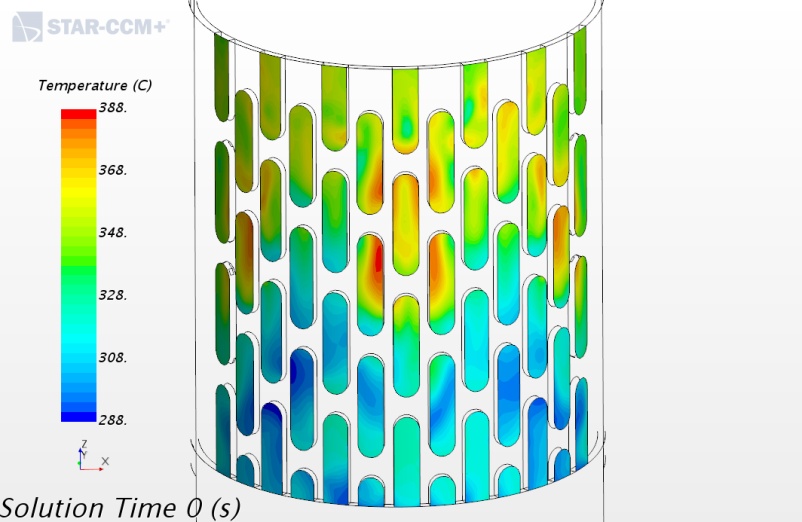 Before
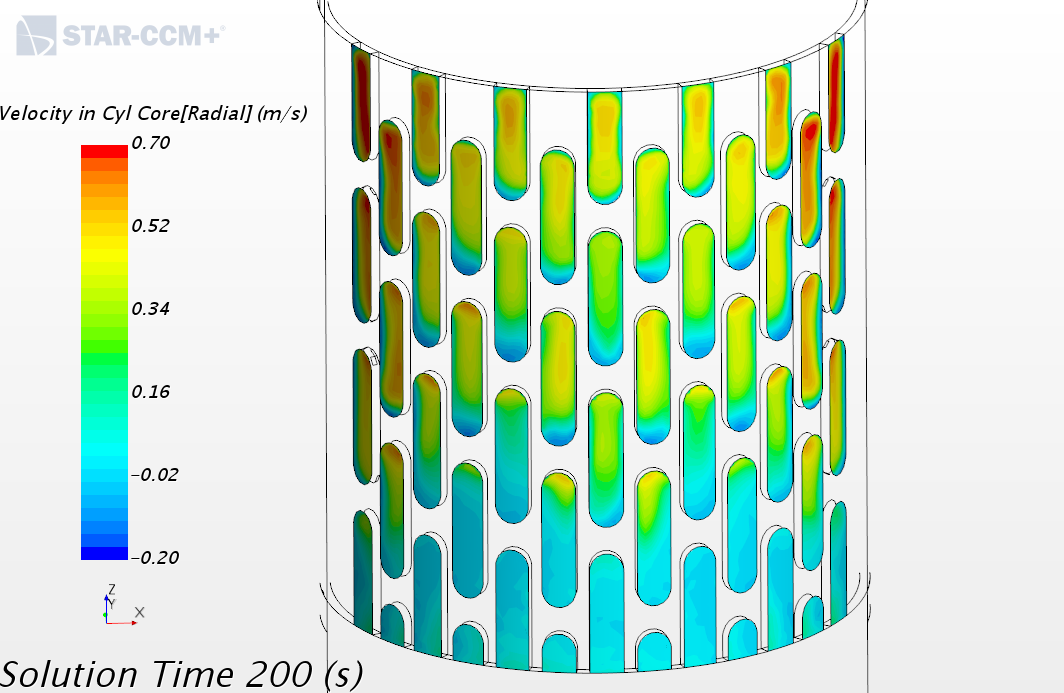 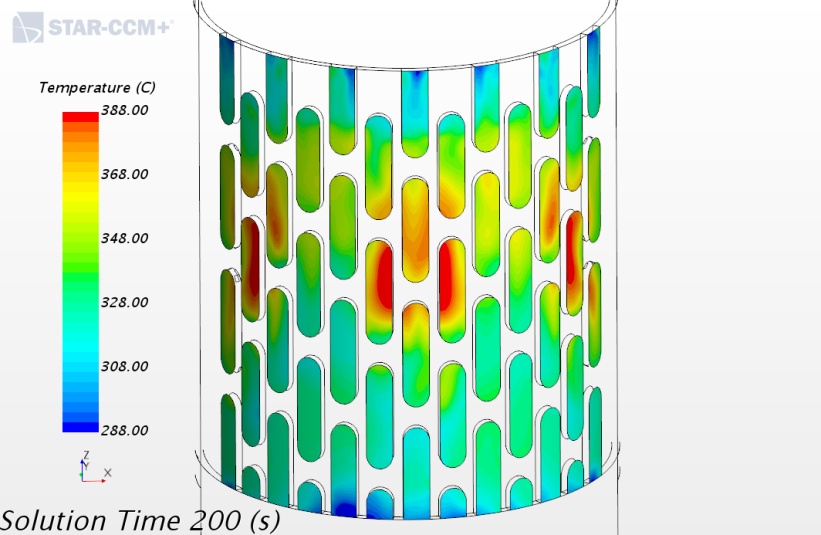 After
NRG Petten, Thursday March 9t,h 2017
45
ACS variant
Free surface Temperature before and after
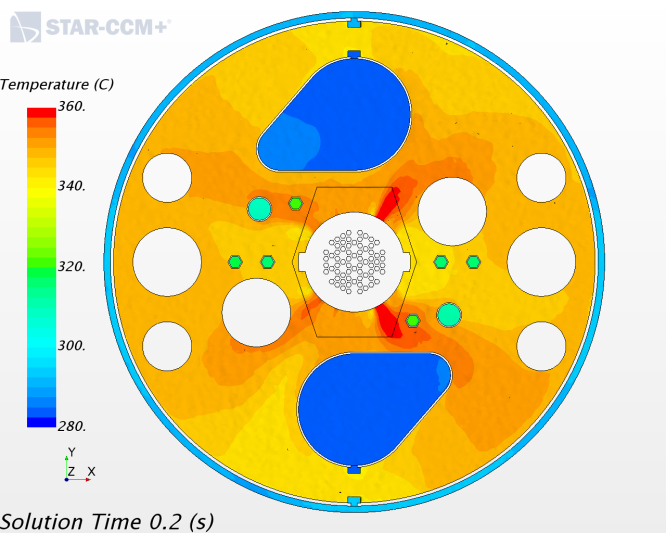 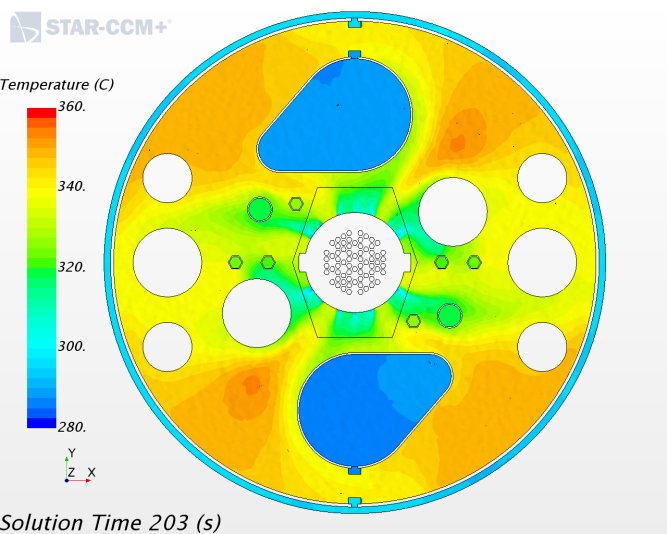 Before: max T=361 C
Efficiency= 79%
After: max T=353 C
Efficiency= 89%
NRG Petten, Thursday March 9t,h 2017
46
ACS variant
The movie
NRG Petten, Thursday March 9t,h 2017
47
IVFS/Cold ring issue
The IVFS temperature and mass flow rate are far to be settled
They are strongly coupled with the temperature and mass flow rate of the cold ring
Main influencing parameters are:
FS heat source
IVFS global hydraulic resistance
IVFS conduction heat flux to all neighbors
Bypass flow rate.
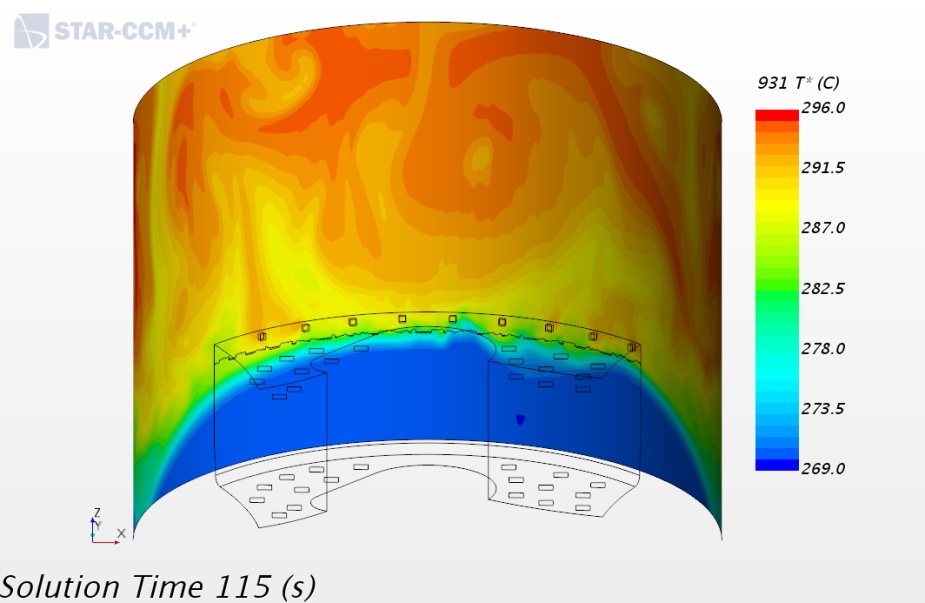 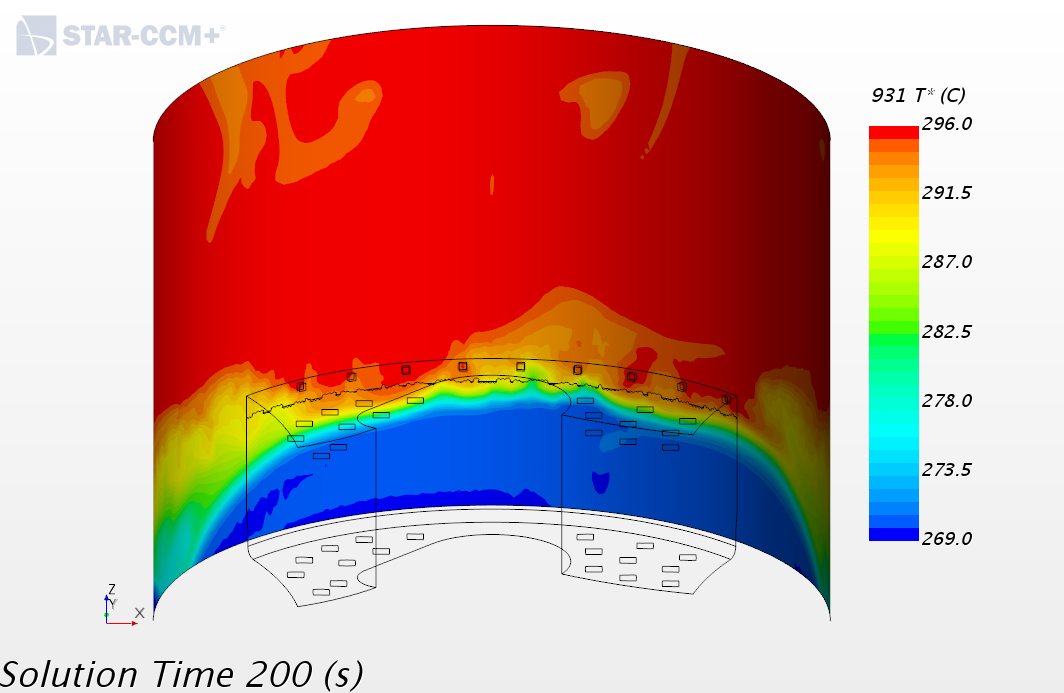 “Cold” ring temperature, end of first and second transients
NRG Petten, Thursday March 9t,h 2017
48
IVFS/Cold ring issue
At 2MW and 180 kg/s, the equilibrium temperature at the IFFS outlet is hotter than in the hot plenum!
As the flow rate goes down things can come quite nasty…
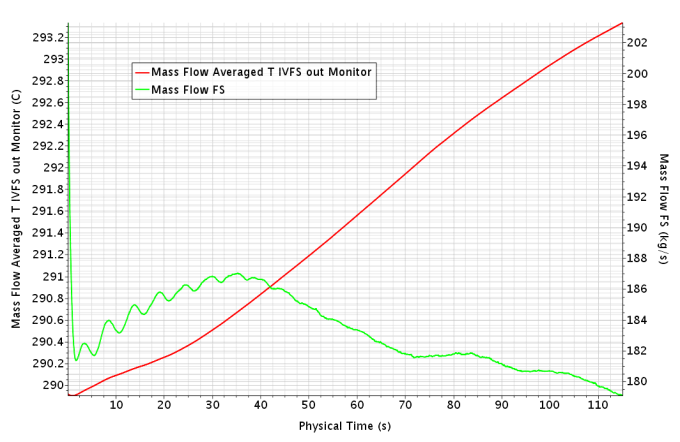 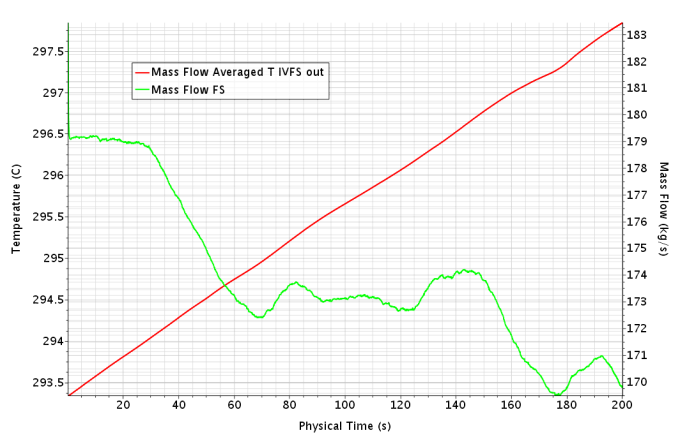 IVFS outlet T and flow rate during first and second transients
NRG Petten, Thursday March 9t,h 2017
49
IVFS/Cold ring issue: solution
Once the phenomena understood the solution can be easy:
If the bypass flow rate  exceed the IVFS flow rate, then the heat do not propagates downward in the ring and do not damp the buoyancy driven pumping power of the IVFS
The stored fuel decay heat must be evacuated through the bypass and the bypass flow must be sufficient to limit the local temperature increase.
Resetting the heat source to 1MW (probably still conservative) and increasing the cold ring bypass flow to ~200 kg/s should keep the cold ring temperature below the IVFS outlet at cold temperature and above the IVFS outlet below ~310 C.
NRG Petten, Thursday March 9t,h 2017
50
Concluding words
The new MYRRHA CFD model is operational: 43s/day with 140 CPU
The ACS is compliant with SCK.CEN input and looks quite functional
A slight variant of the ACS can bring a quite cooler free-surface at no cost.
The installed bypass flows brings a new field of investigation that must be addressed
No critical issue has been encountered
NRG Petten, Thursday March 9t,h 2017
51
Questions?
NRG Petten, Thursday March 9t,h 2017
52
Surface Temperature: SEARCH vs. MYRTE
SEARCH model
1St MYRTE model
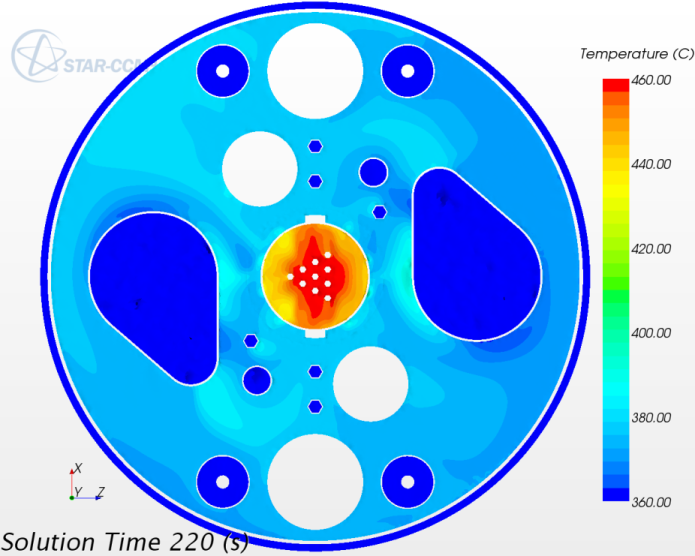 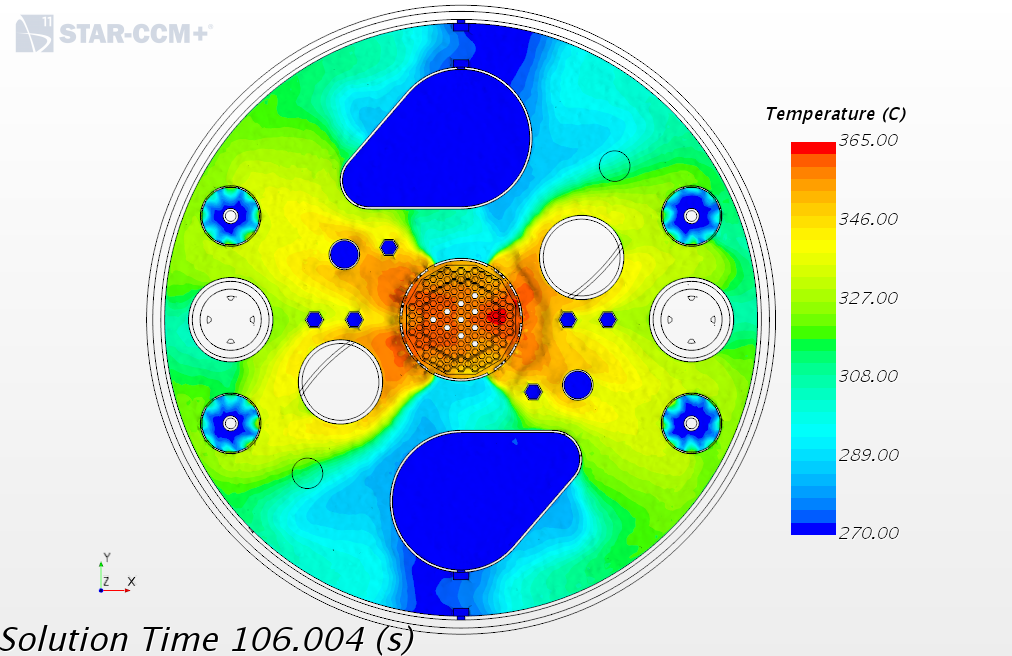 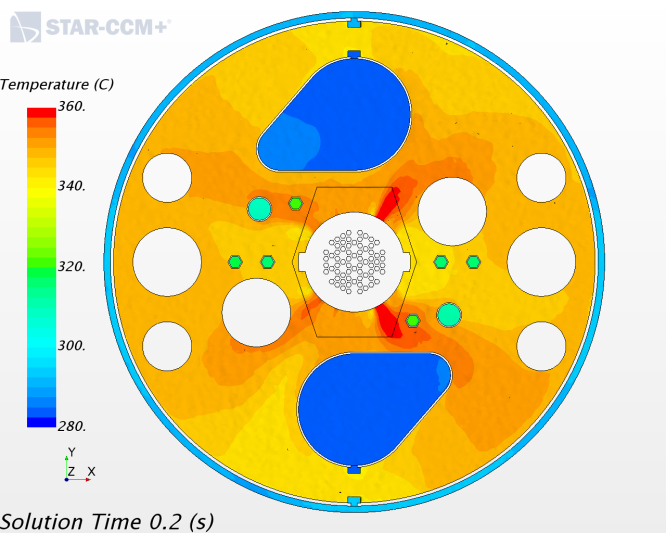 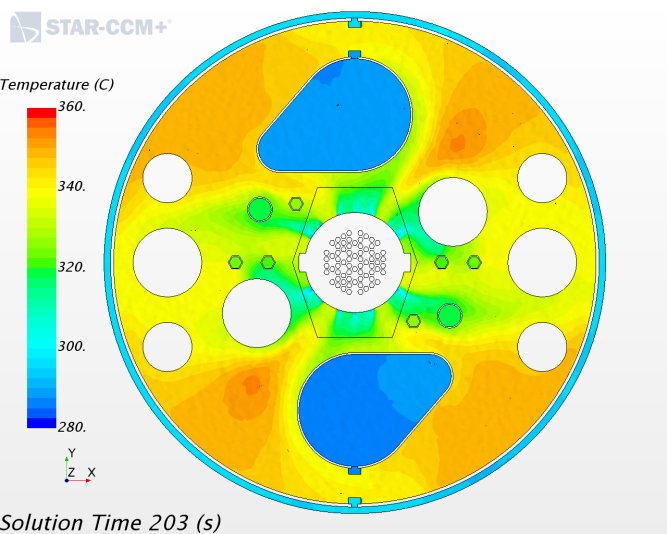 2nd MYRTE model
MYRTE ACS variant
NRG Petten, Thursday March 9t,h 2017
53